PROJECT PARTNERS
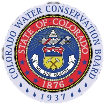 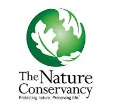 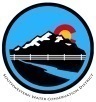 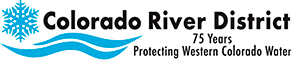 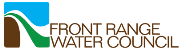 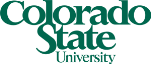 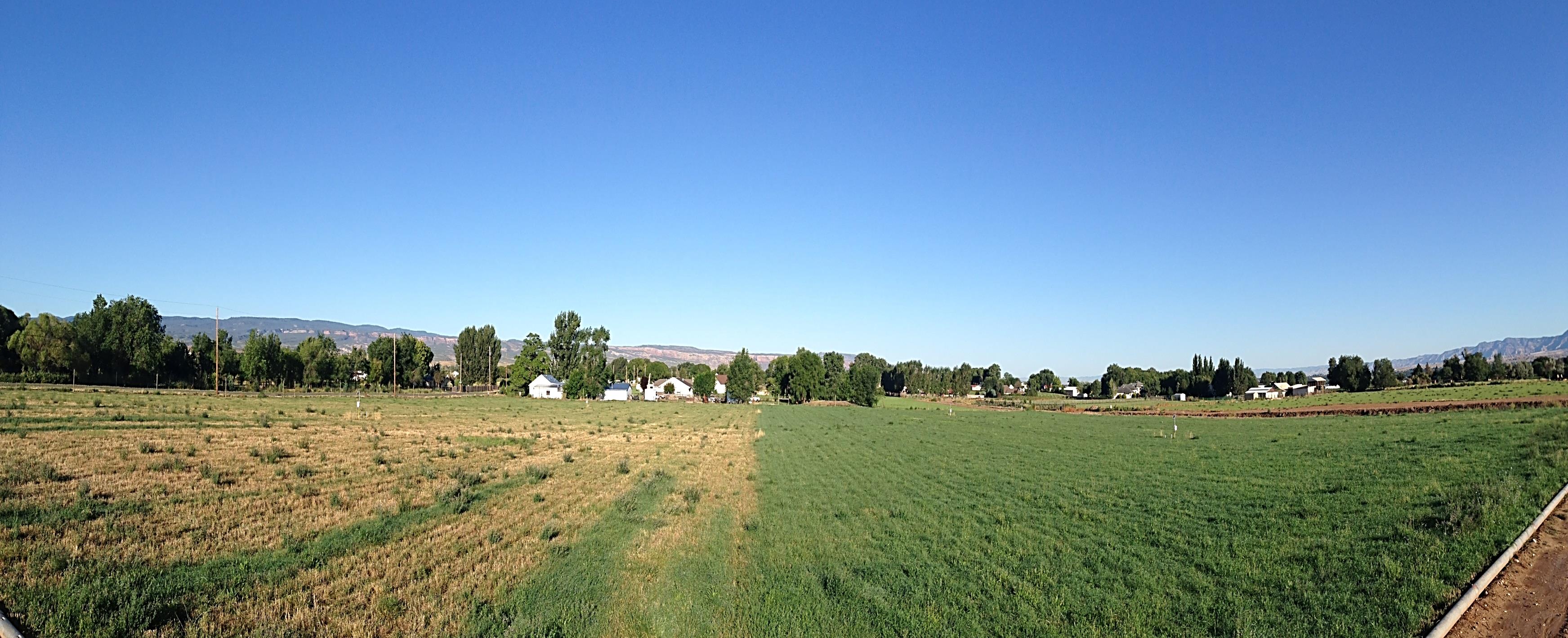 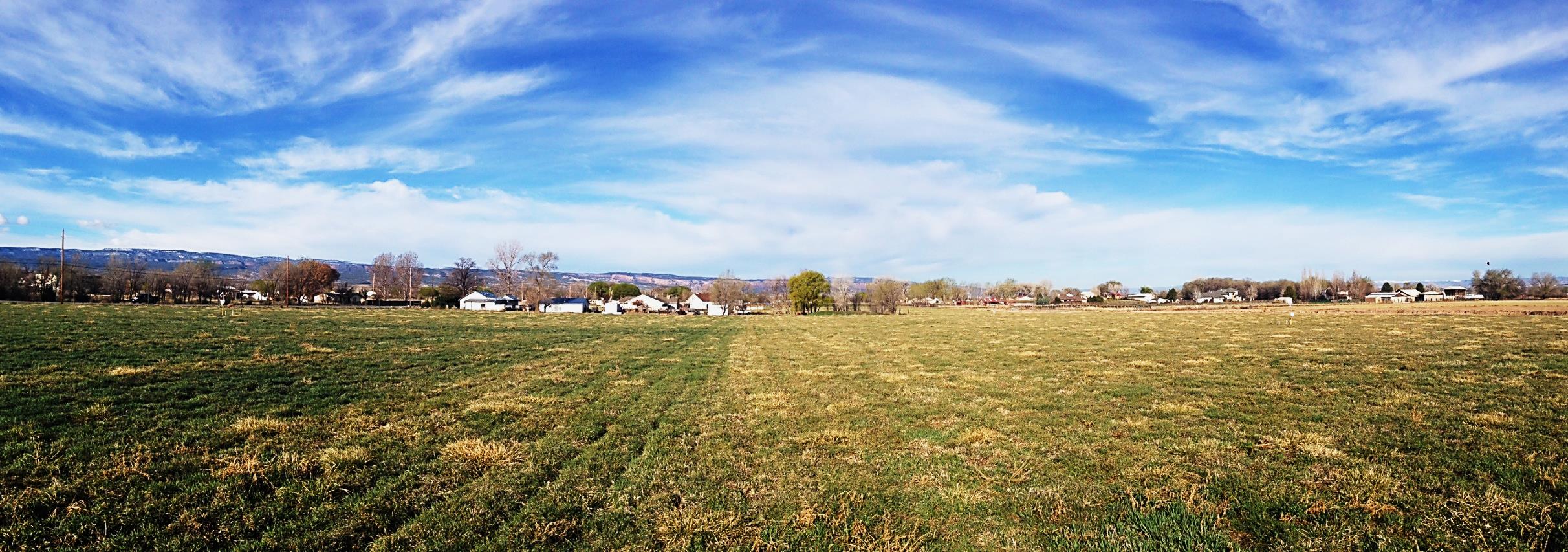 Colorado River Workshop
Deficit and Limited Irrigation
Dr. Perry Cabot │ Dr. Joe Brummer │ Dr. Greg Litus │ Dr. Abdel Berrada │ Dr. José Chavez │ Sumit Gautam  │ Aman Vashisht│ Farmer Participants │ Jesse Kruthaupt (Trout Unlimited)
Photo: Orchard Mesa Research Center 03/28/2016
Photo: Orchard Mesa Research Center 08/04/2015
PROJECT PARTNERS
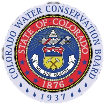 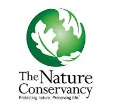 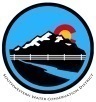 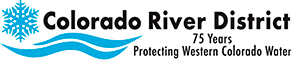 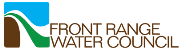 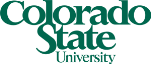 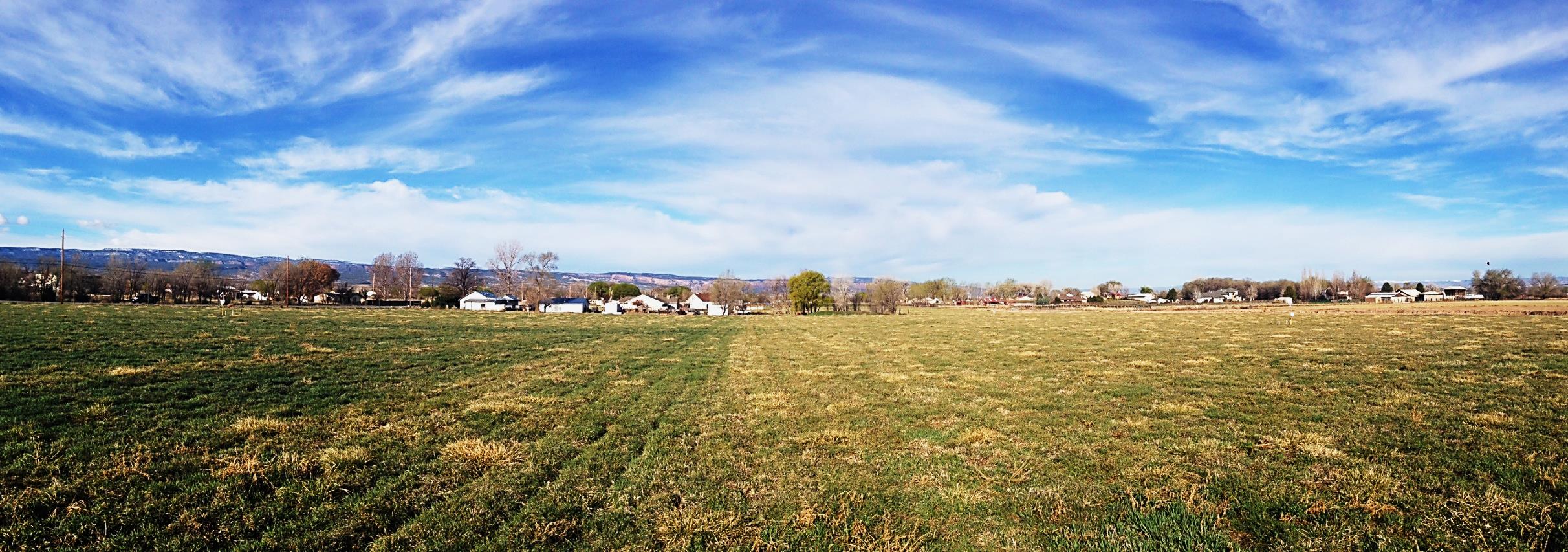 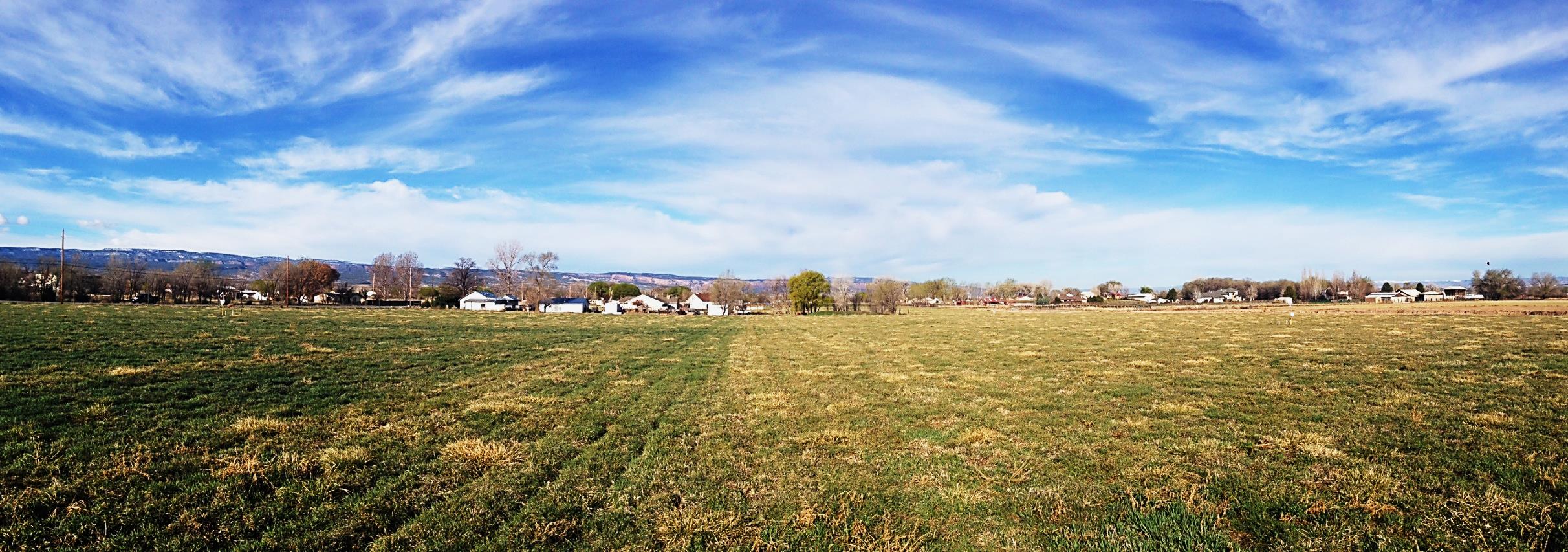 Colorado River Workshop
Deficit and Limited Irrigation
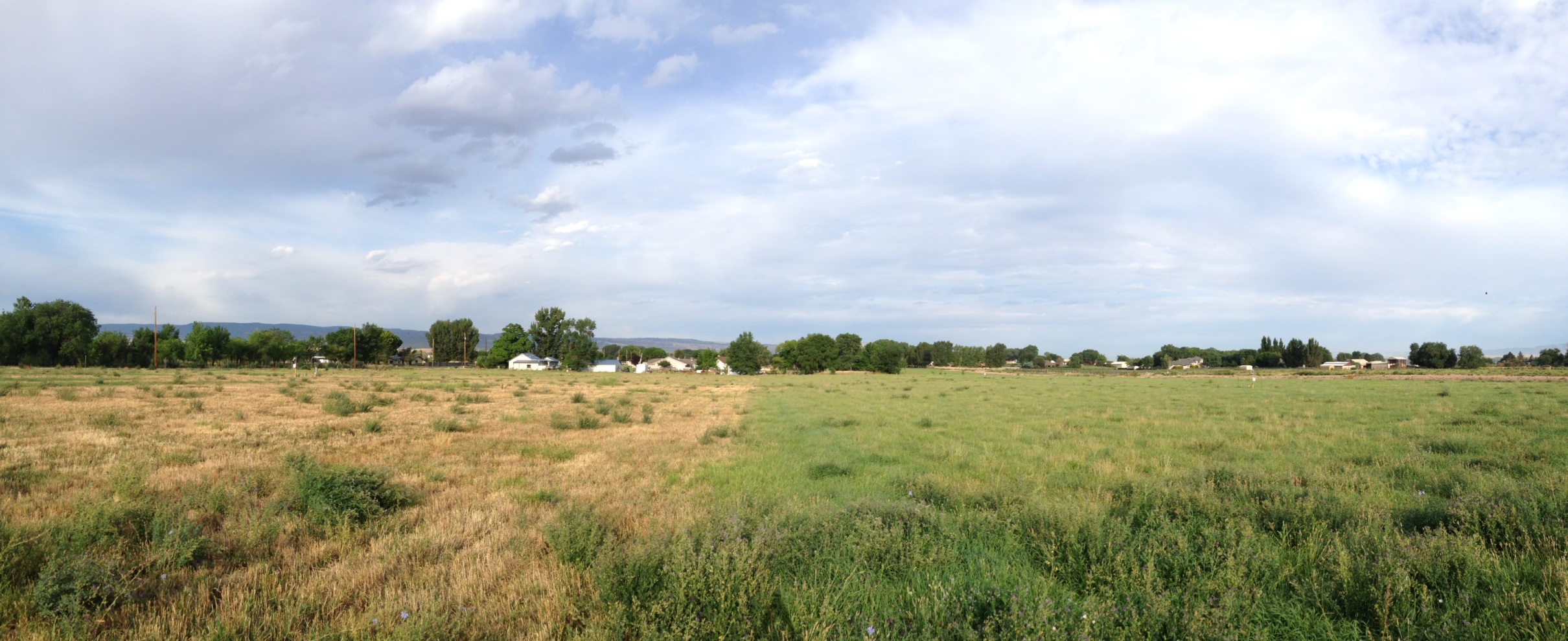 Dr. Perry Cabot │ Dr. Joe Brummer │ Dr. Greg Litus │ Dr. Abdel Berrada │ Dr. José Chavez │ Sumit Gautam  │ Aman Vashisht│ Farmer Participants │ Jesse Kruthaupt (Trout Unlimited)
Photo: Orchard Mesa Research Center 03/28/2016
Photo: Orchard Mesa Research Center 08/06/2016
Multi-Year / Multi-Site Study of Split-Season Irrigation
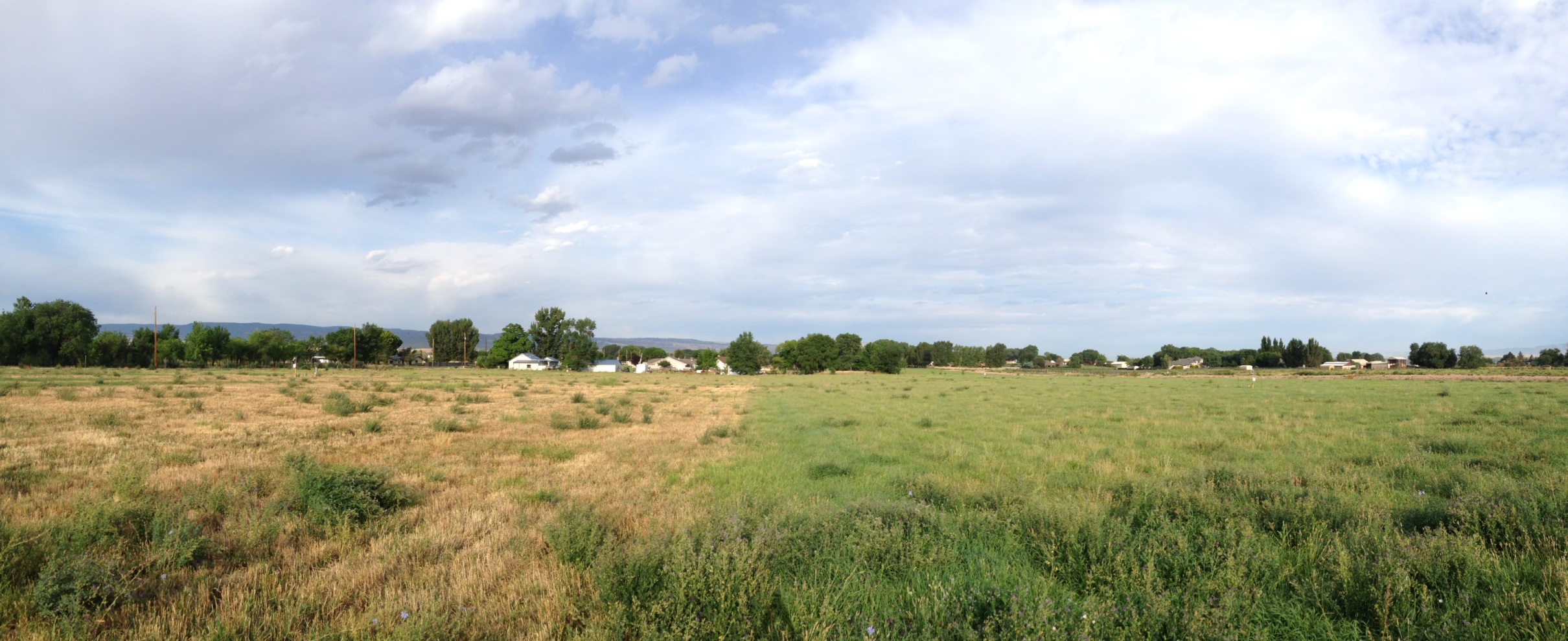 Evapotranspiration Rates
Conserved CU
Forage Yields
Recovery after Stress Period
Colorado Ag Water Alliance Colorado River Workshop │January 31, 2017 │ Glenwood Springs, CO
3
Conservation versus Efficiency
Eckert, CO
Loma, CO
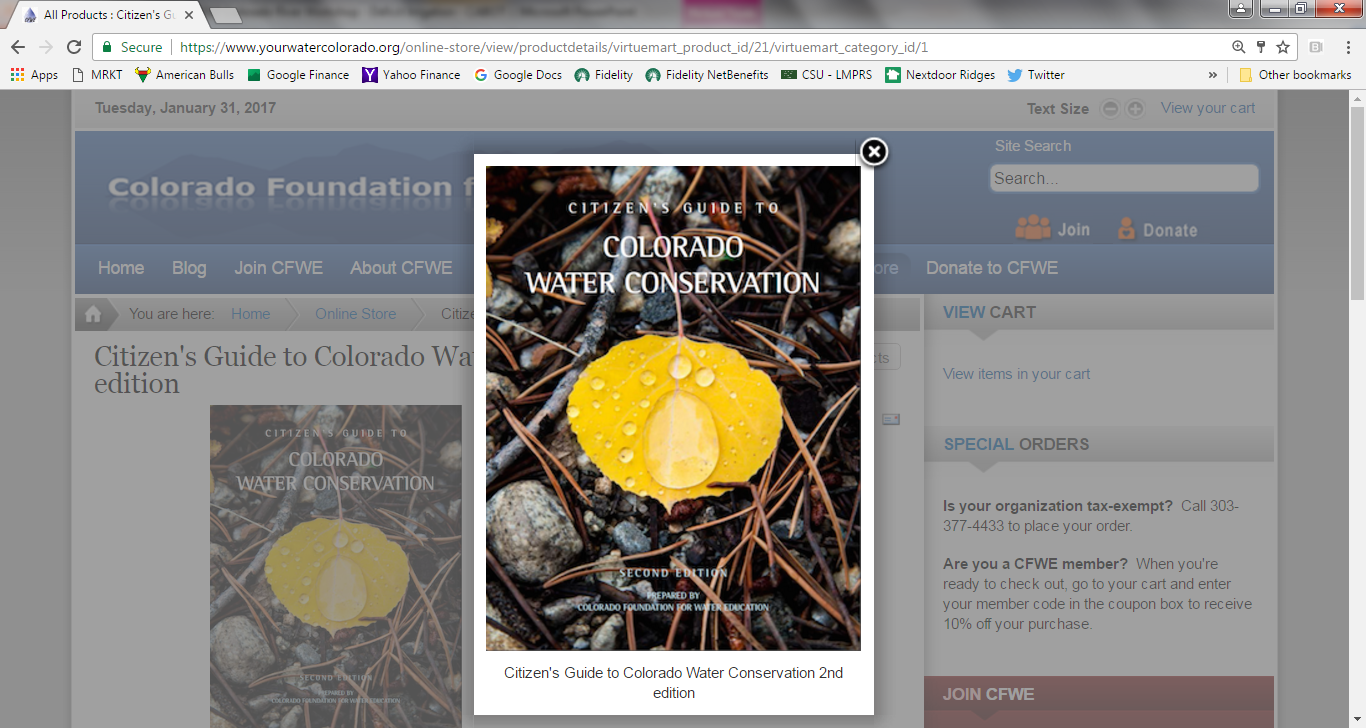 Conservation: Try to irrigate less than whole plant CU rate (lower yield but not necessarily linear with value!)
Efficiency: Try to irrigate at full plant CU rate (increase or maintain yield and profit)
Colorado Ag Water Alliance Colorado River Workshop │January 31, 2017 │ Glenwood Springs, CO
4
[Speaker Notes: In order to do a true soil water balance on this project, I will be having the graduate student Sumit Gautam utilize the RZWQM. Dr. Allan Andales will be advising him in this effort, and will serve on his Masters committee.]
Deficit versus Limited Irrigation
Eckert, CO
Loma, CO
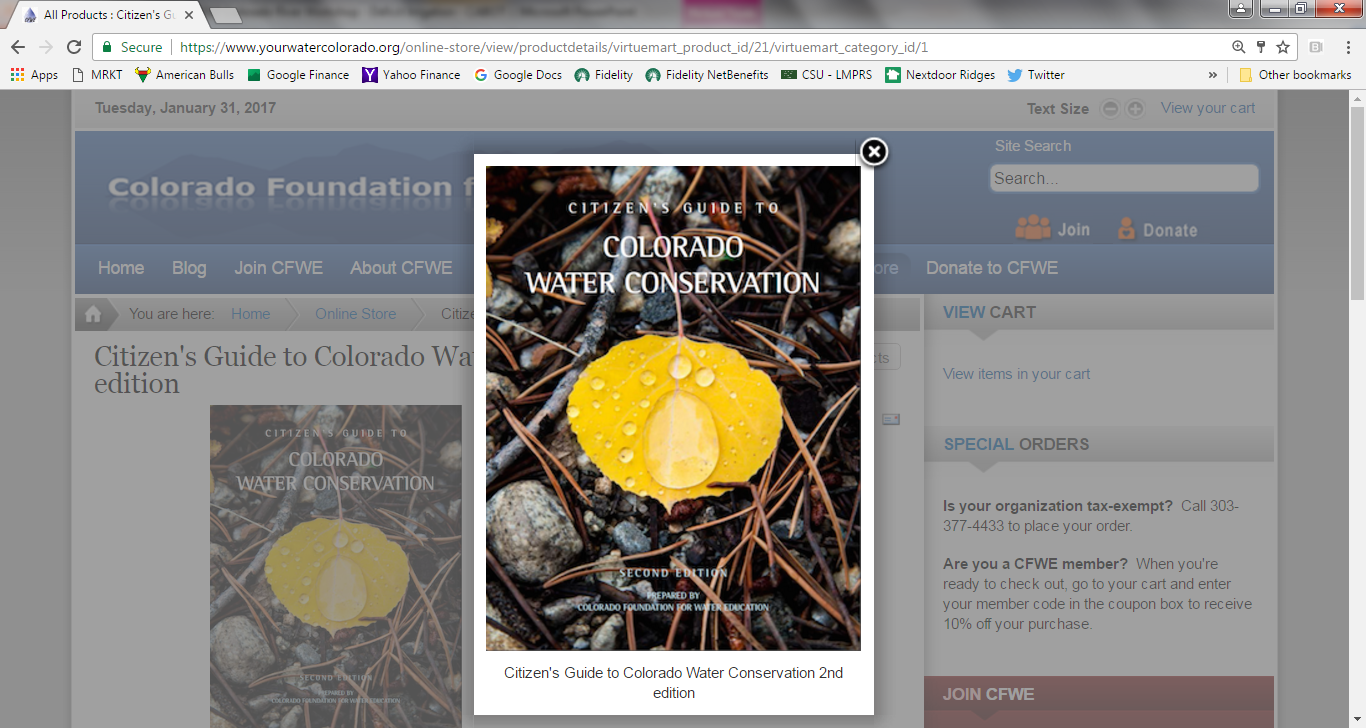 Limited: Farm-based strategy to reduce or budget water applications through a combination of practices (irrigate less acres, recycle water, modify equipment, deficit irrigation).
Deficit: Irrigate less than the full ET demand of the whole plant)
Colorado Ag Water Alliance Colorado River Workshop │January 31, 2017 │ Glenwood Springs, CO
5
[Speaker Notes: In order to do a true soil water balance on this project, I will be having the graduate student Sumit Gautam utilize the RZWQM. Dr. Allan Andales will be advising him in this effort, and will serve on his Masters committee.]
Prior Research on Split-Season Irrigation
Eckert, CO
Loma, CO
Undersander (1987) compared yield-ET relationships for hay cuttings in Bushland, TX
Across the growing season – yield-ET relationship changes depending on the cutting (time of year)
Alfalfa plants, for example, use more water as it gets hotter
	  … but the increased water use (transpiration) doesn’t translate 
        exactly to more biomass as it gets hotter
Colorado Ag Water Alliance Colorado River Workshop │January 31, 2017 │ Glenwood Springs, CO
6
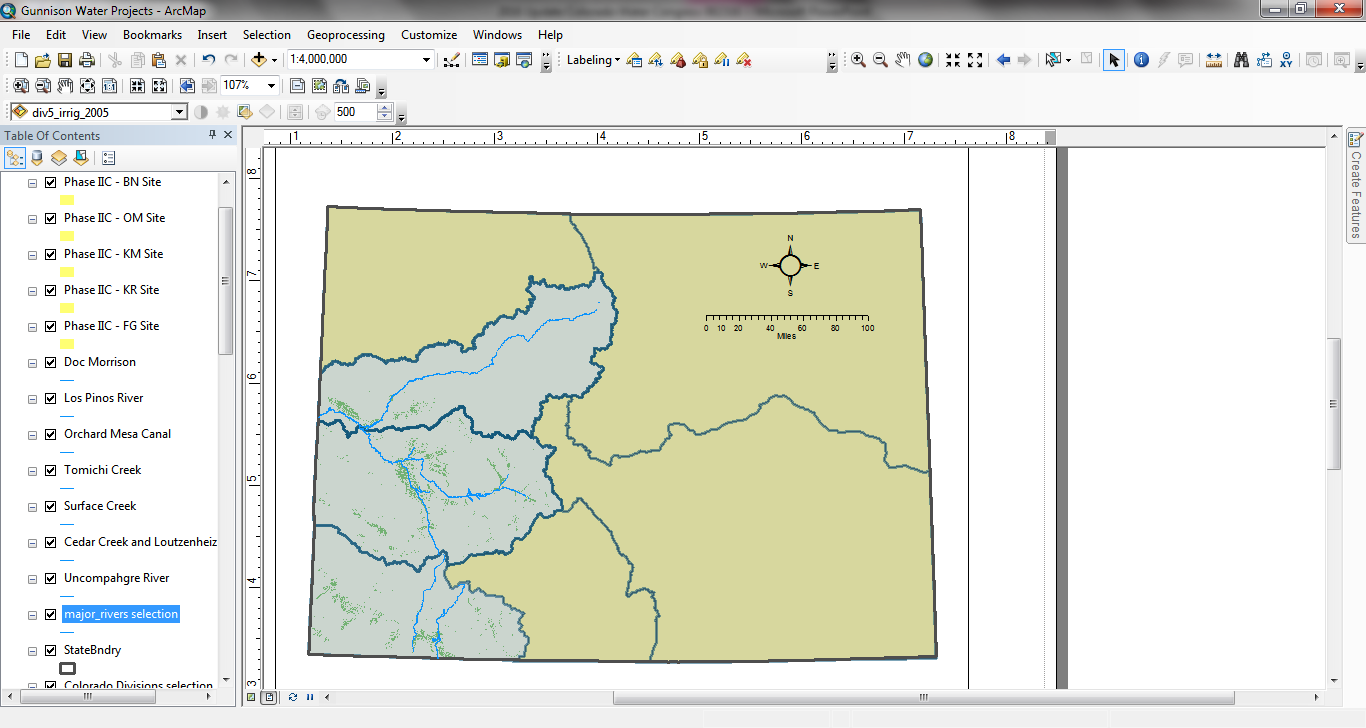 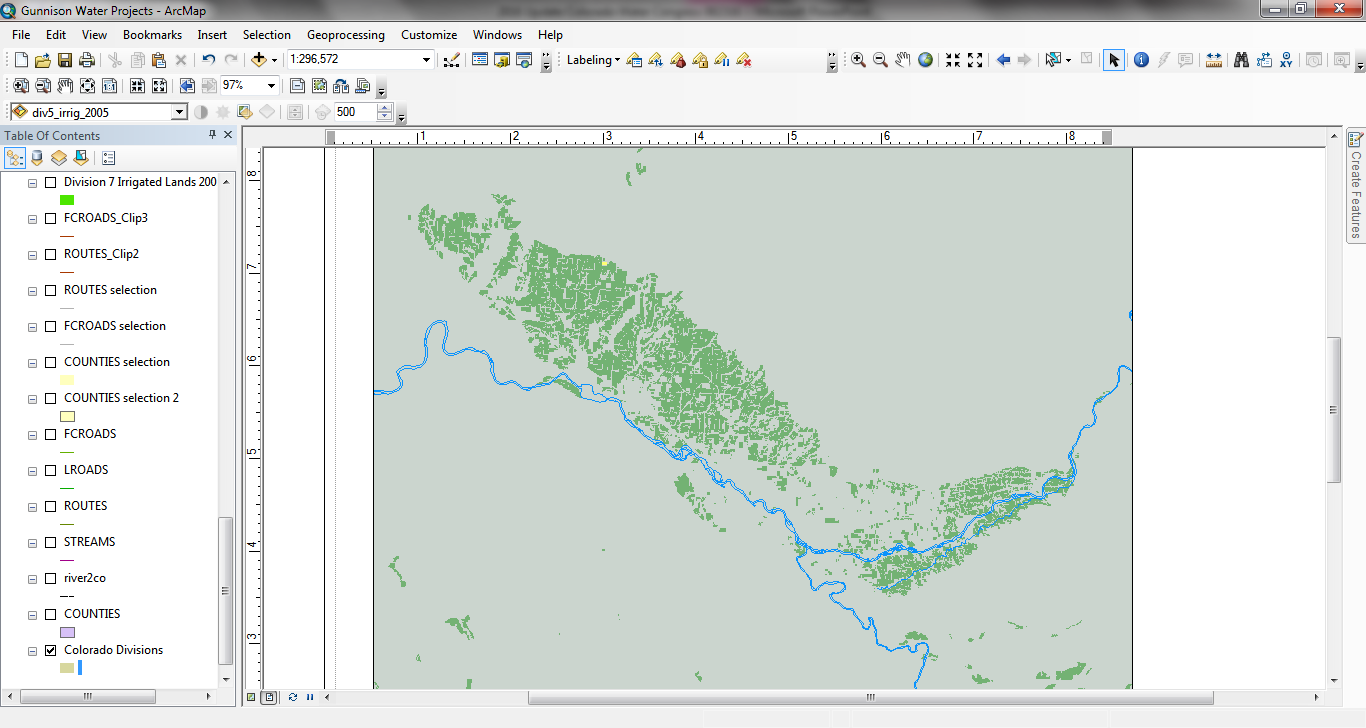 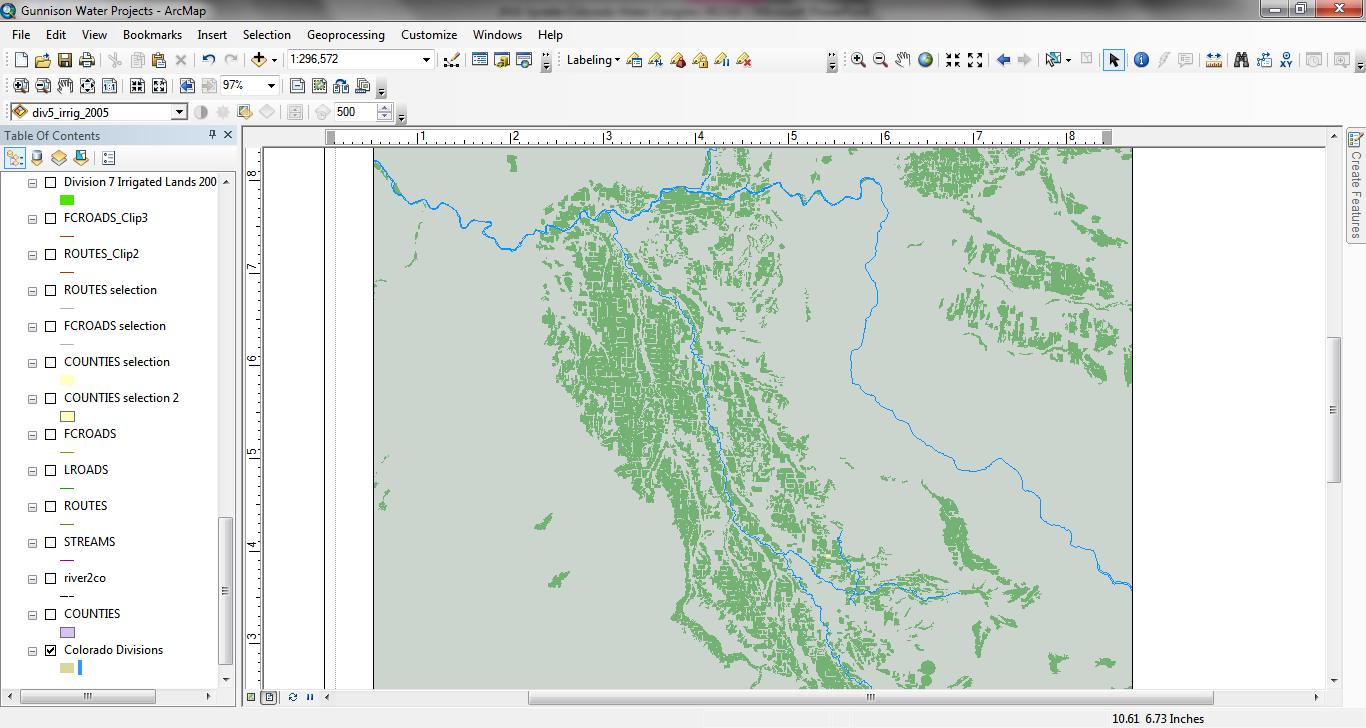 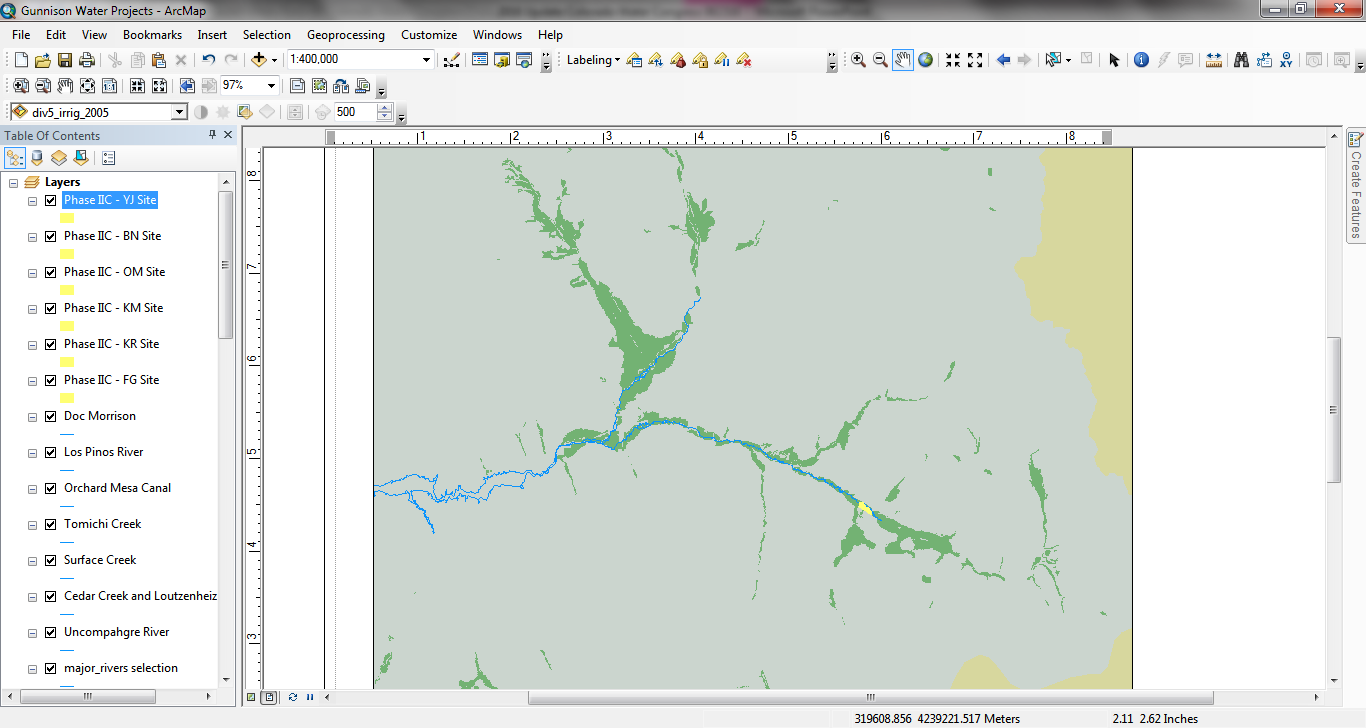 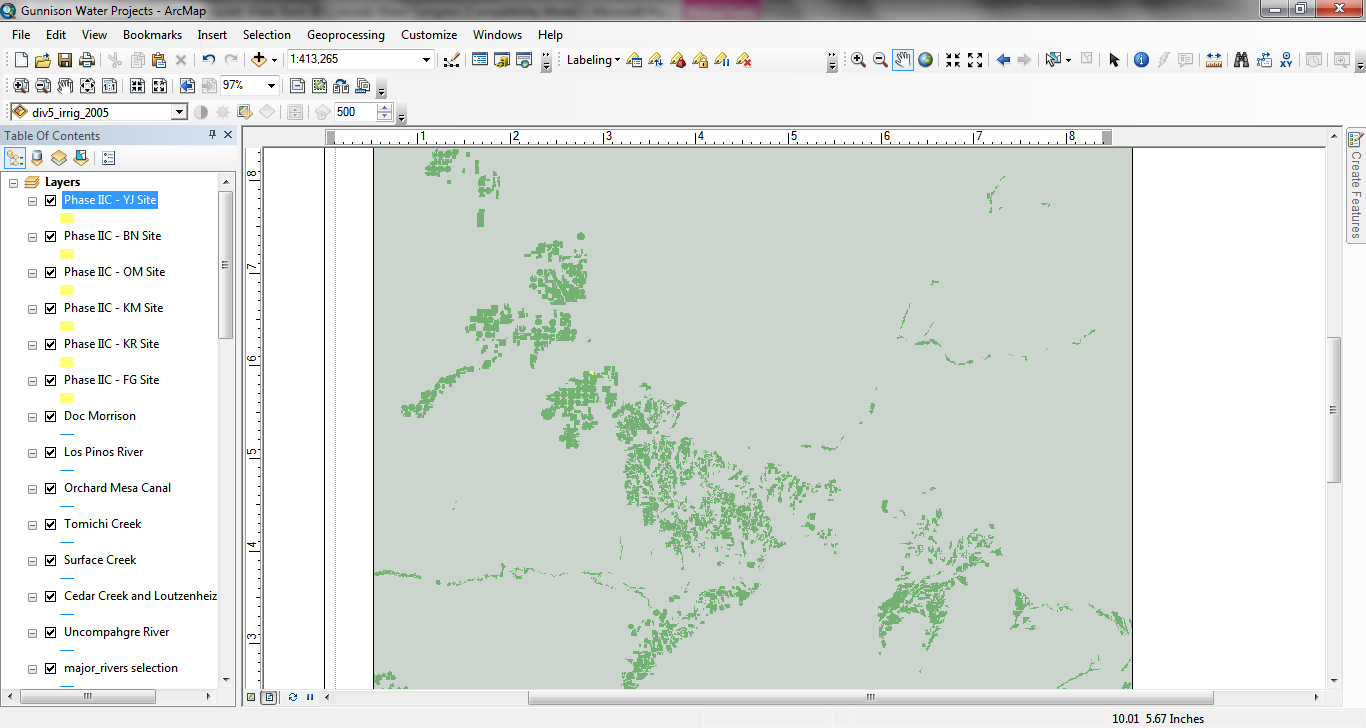 Colorado Ag Water Alliance Colorado River Workshop │January 31, 2017 │ Glenwood Springs, CO
7
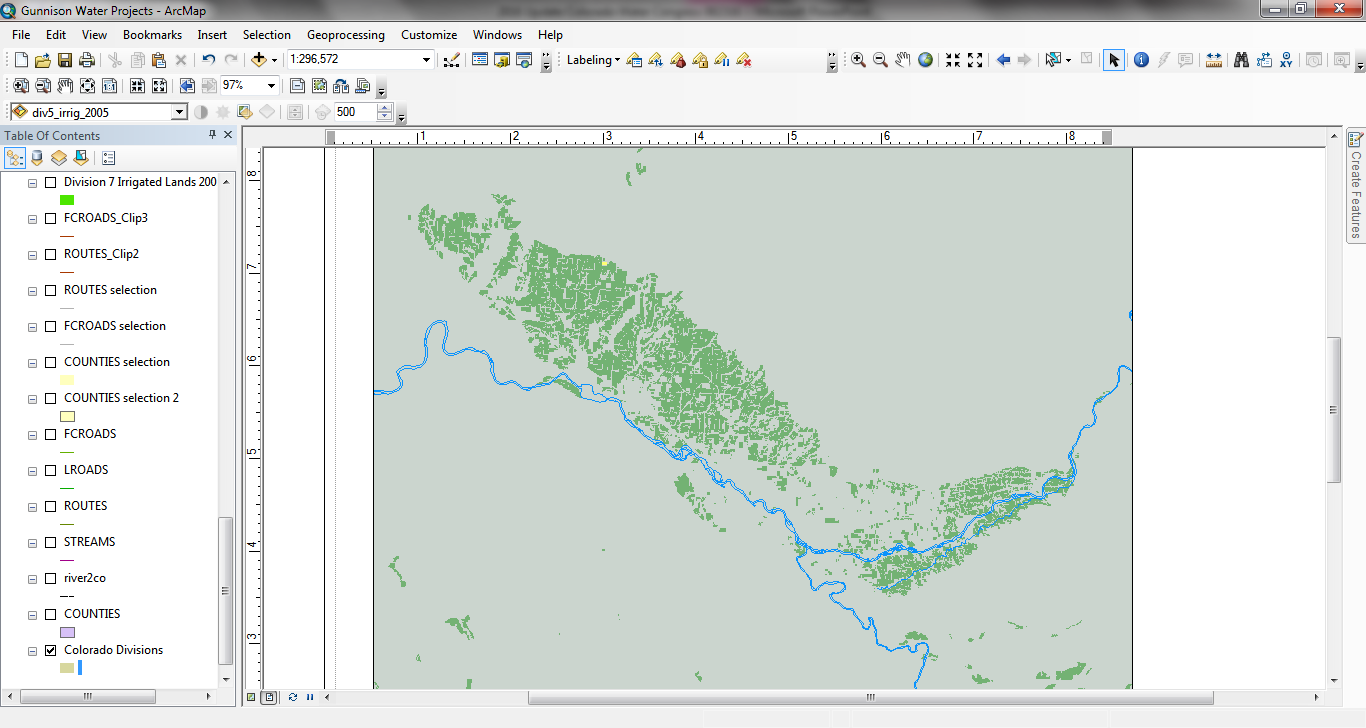 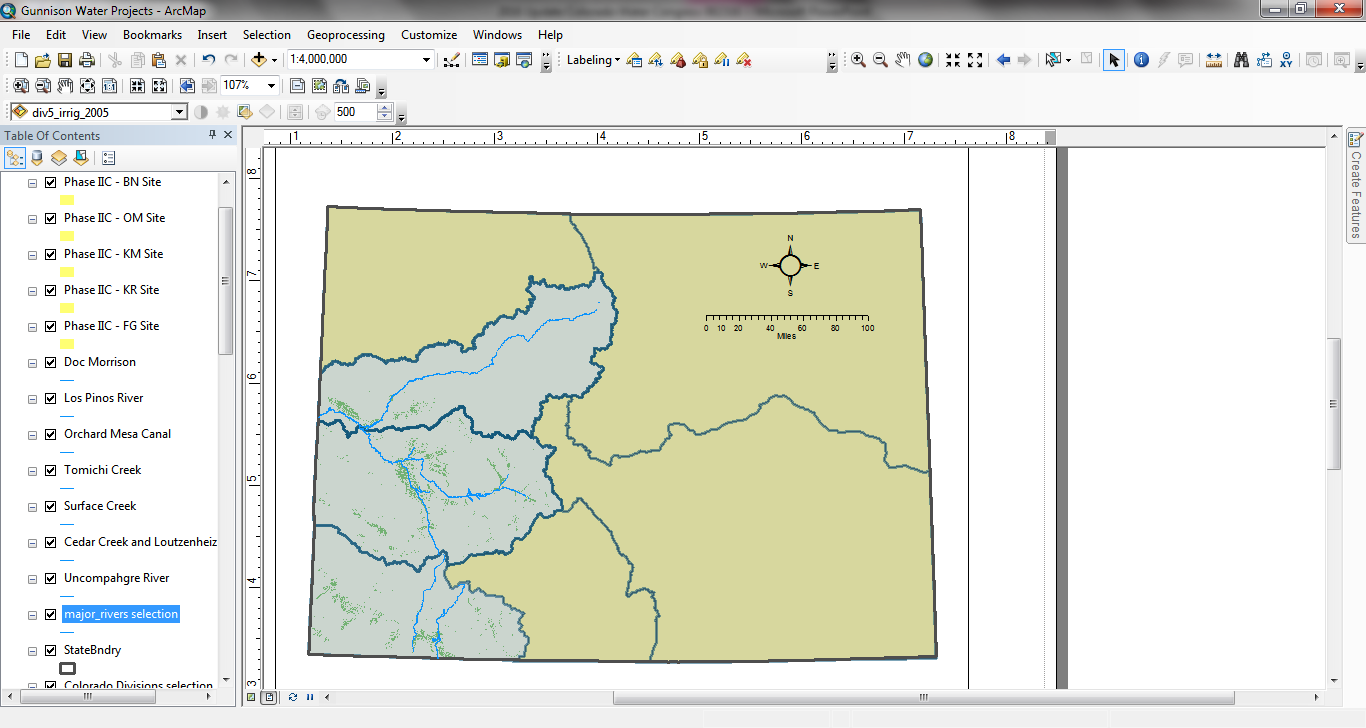 Grand Valley and Orchard Mesa
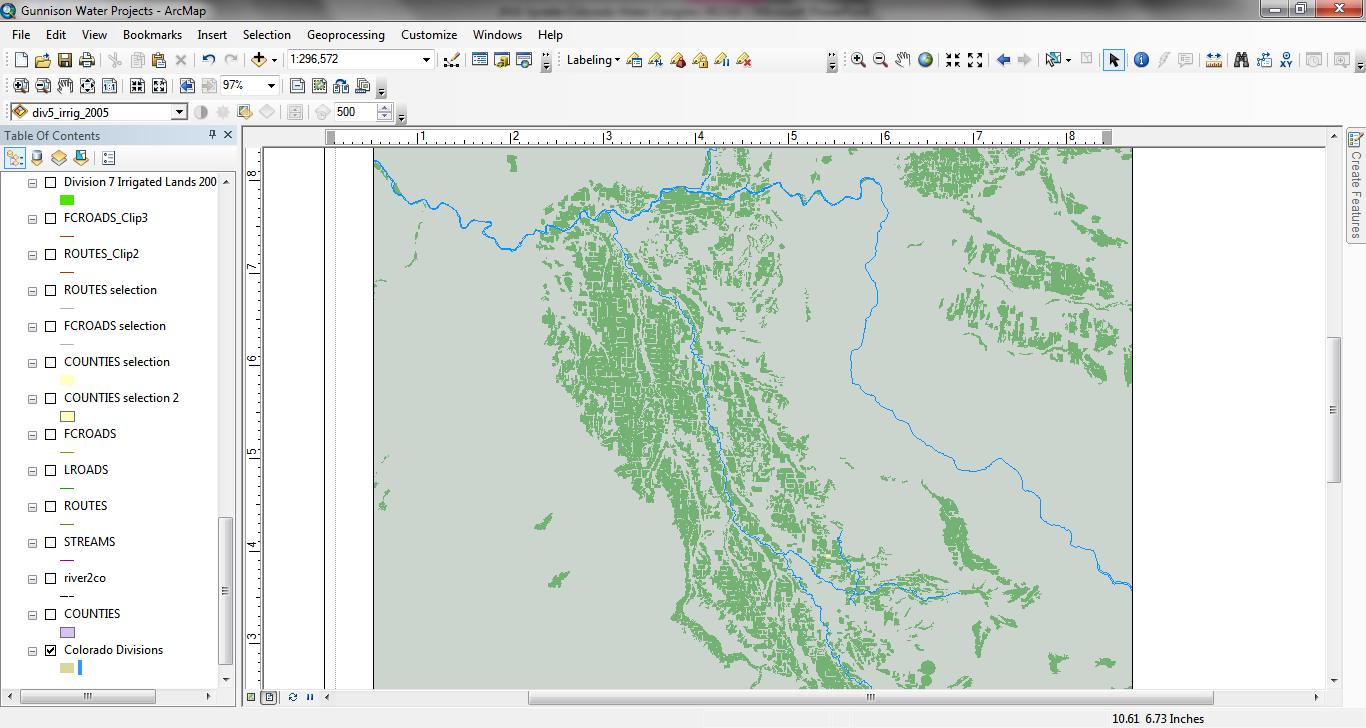 Uncompahgre and North Fork
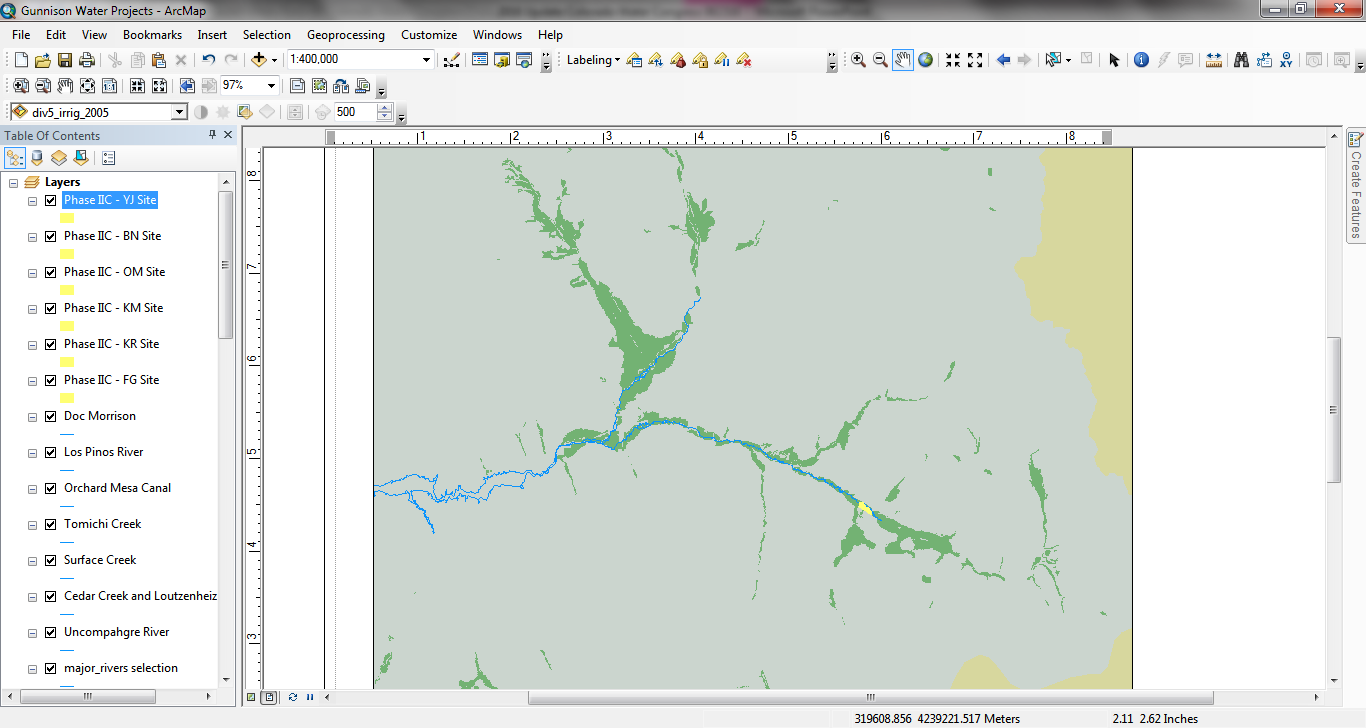 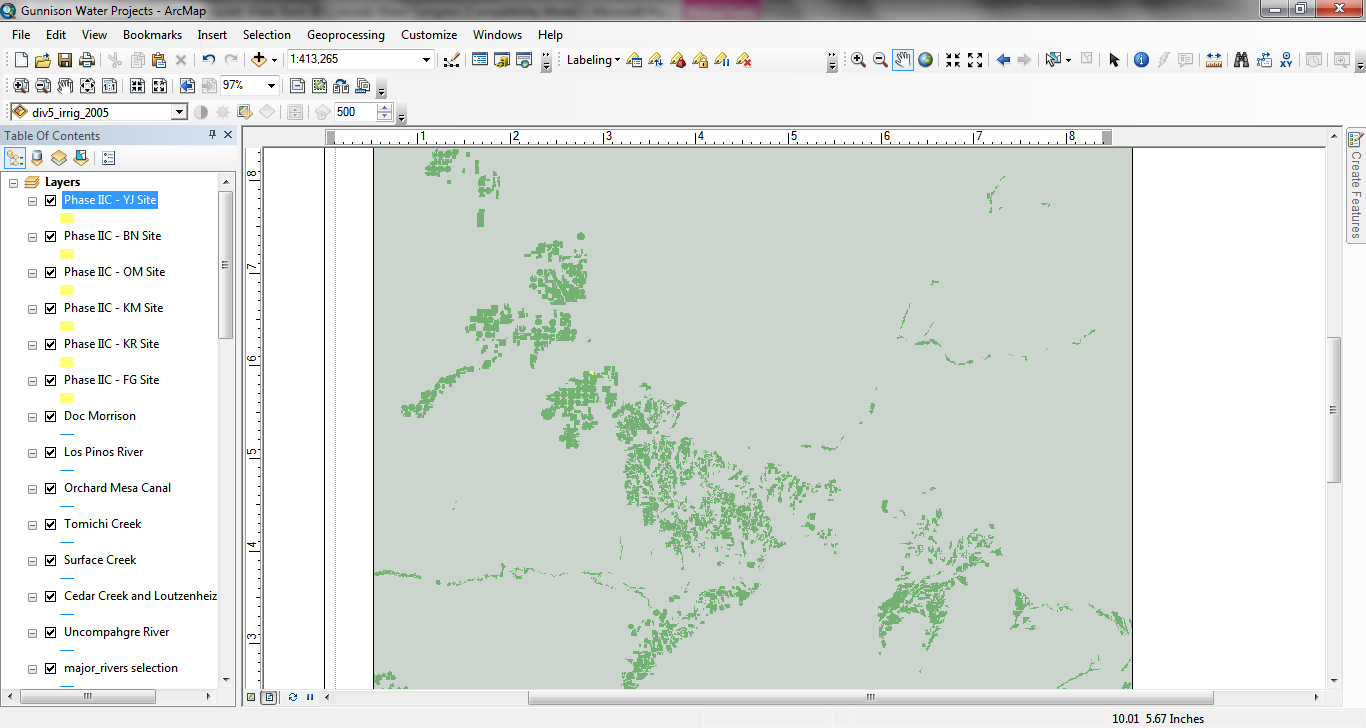 Southwest
Upper Gunnison
Colorado Ag Water Alliance Colorado River Workshop │January 31, 2017 │ Glenwood Springs, CO
8
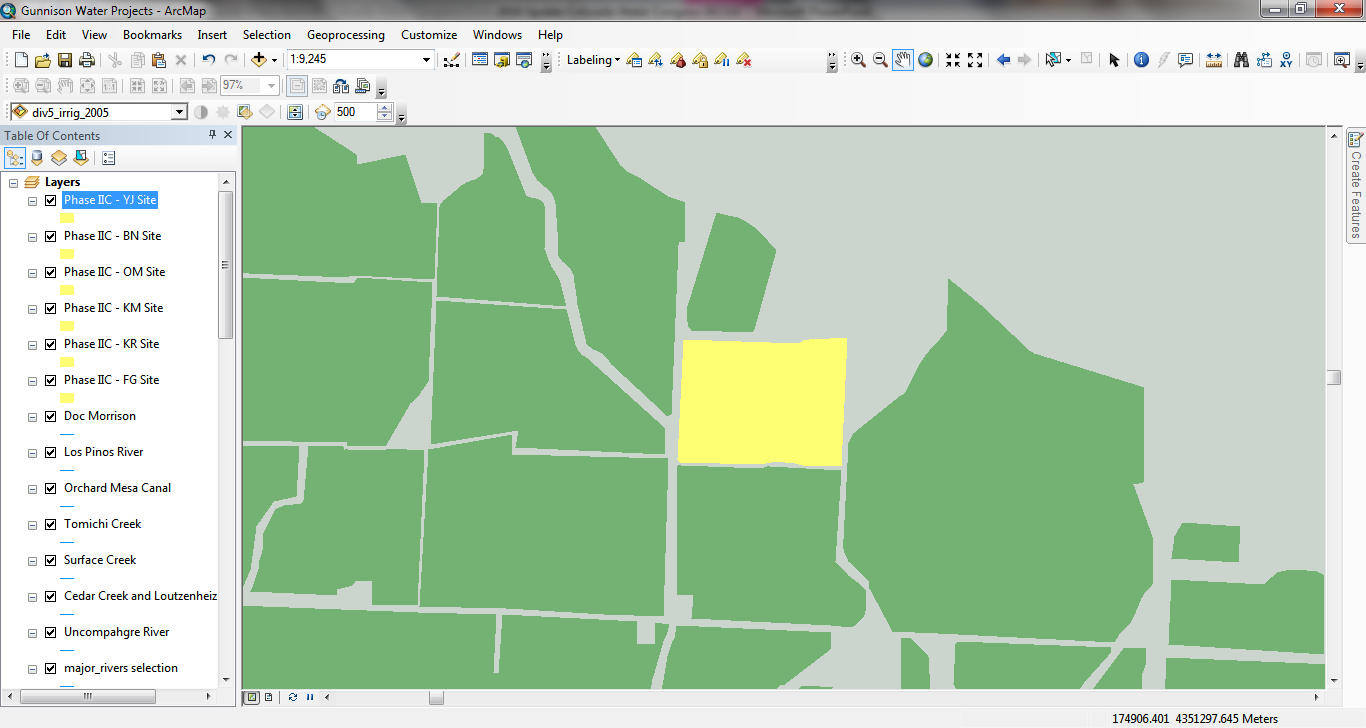 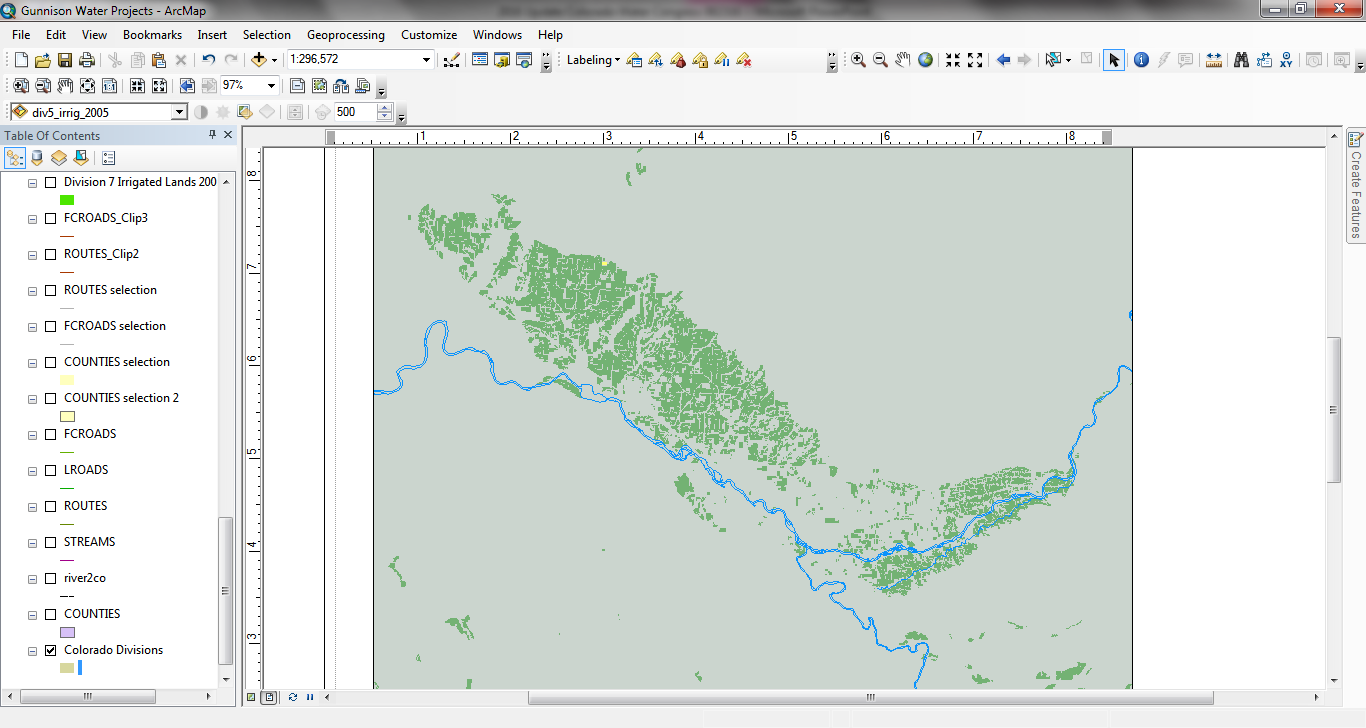 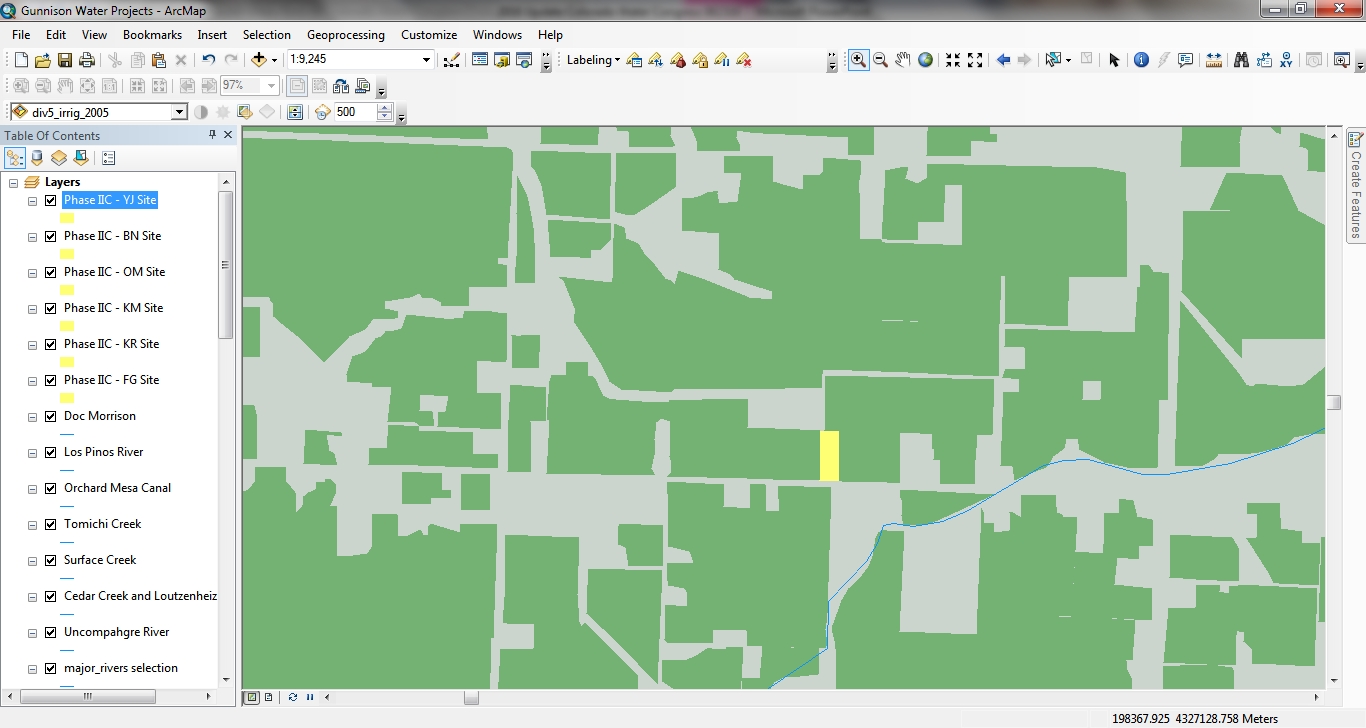 Grand Valley and Orchard Mesa
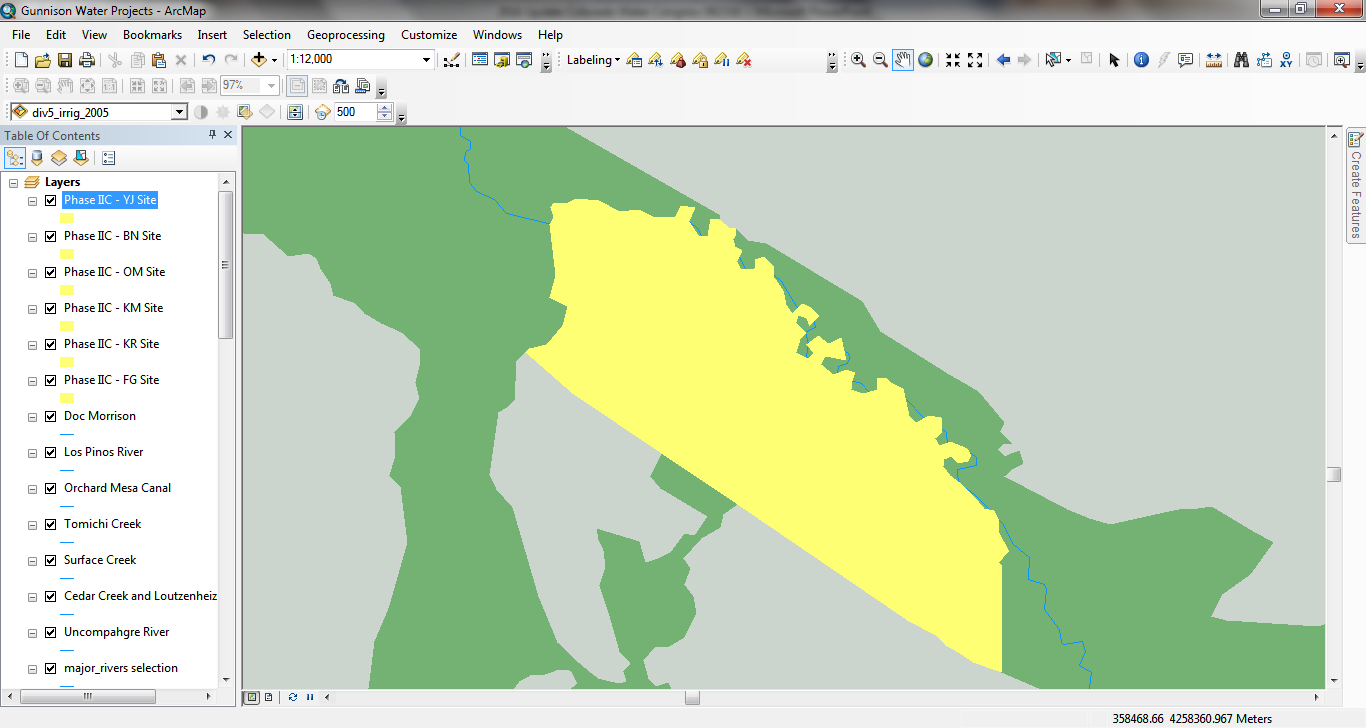 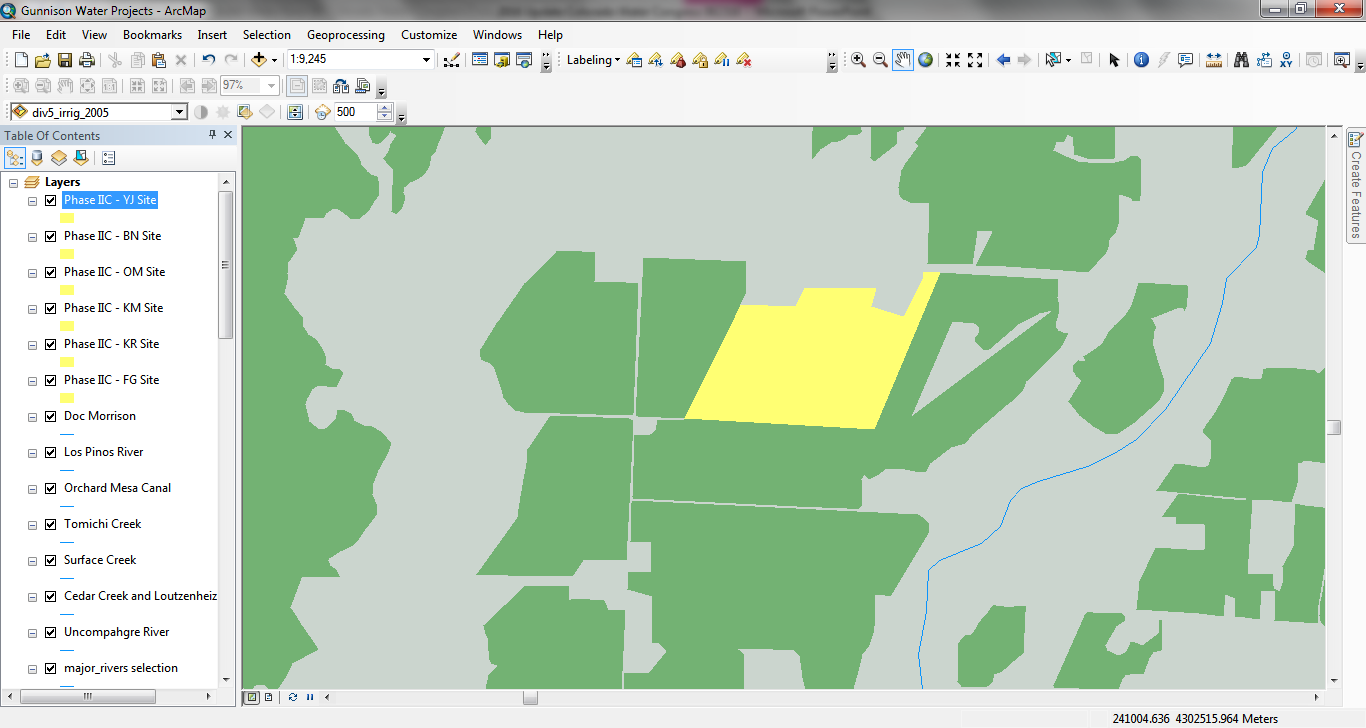 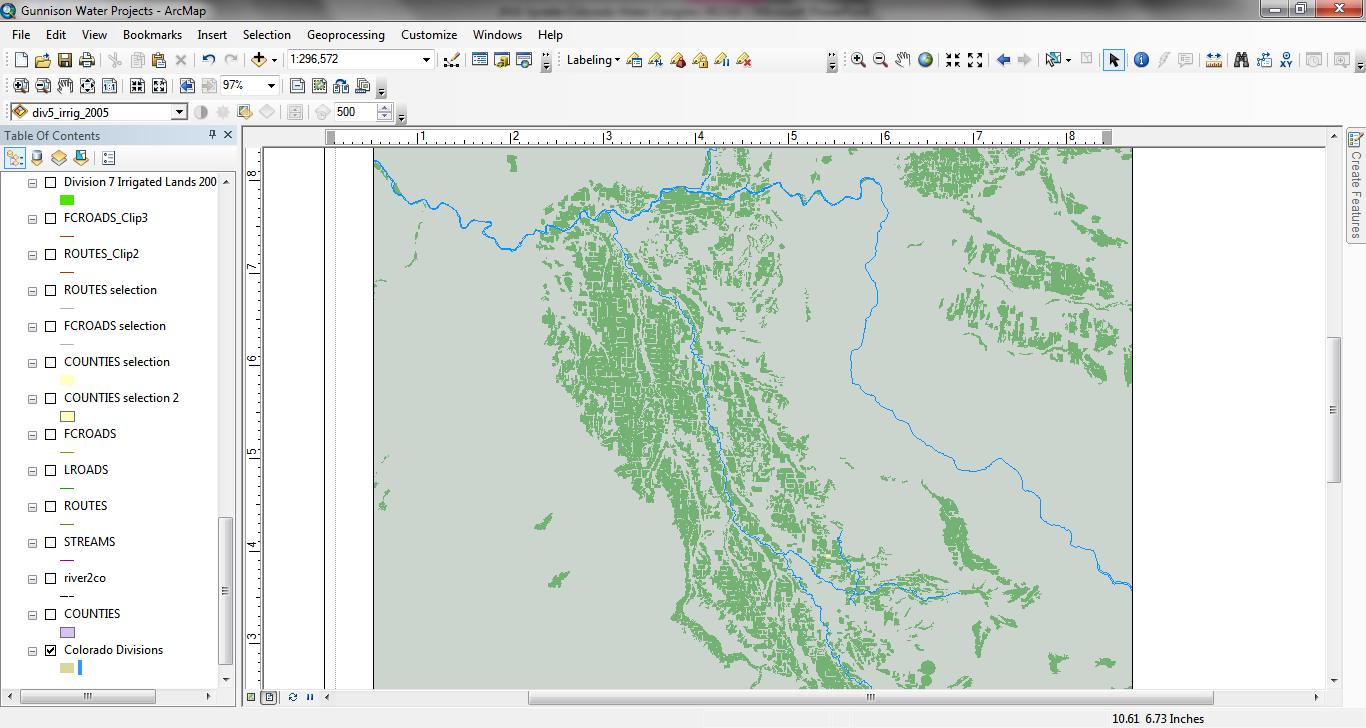 Uncompahgre and North Fork
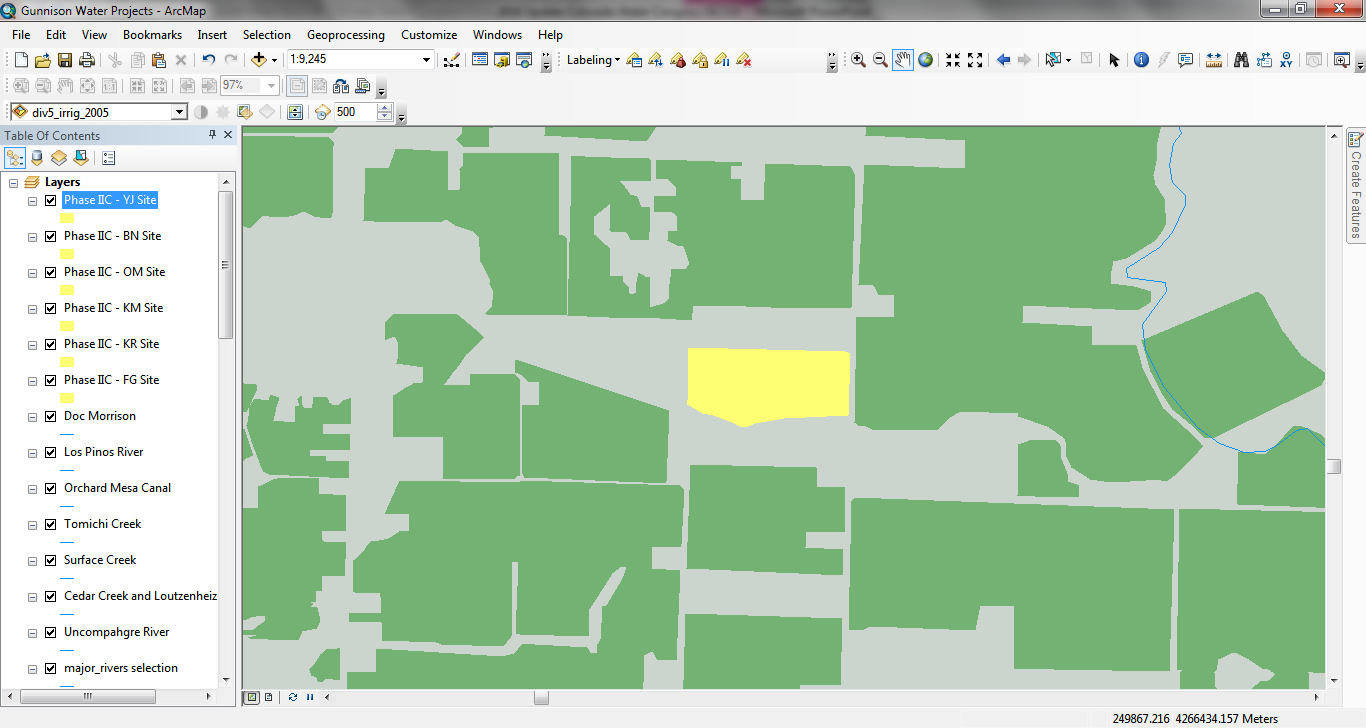 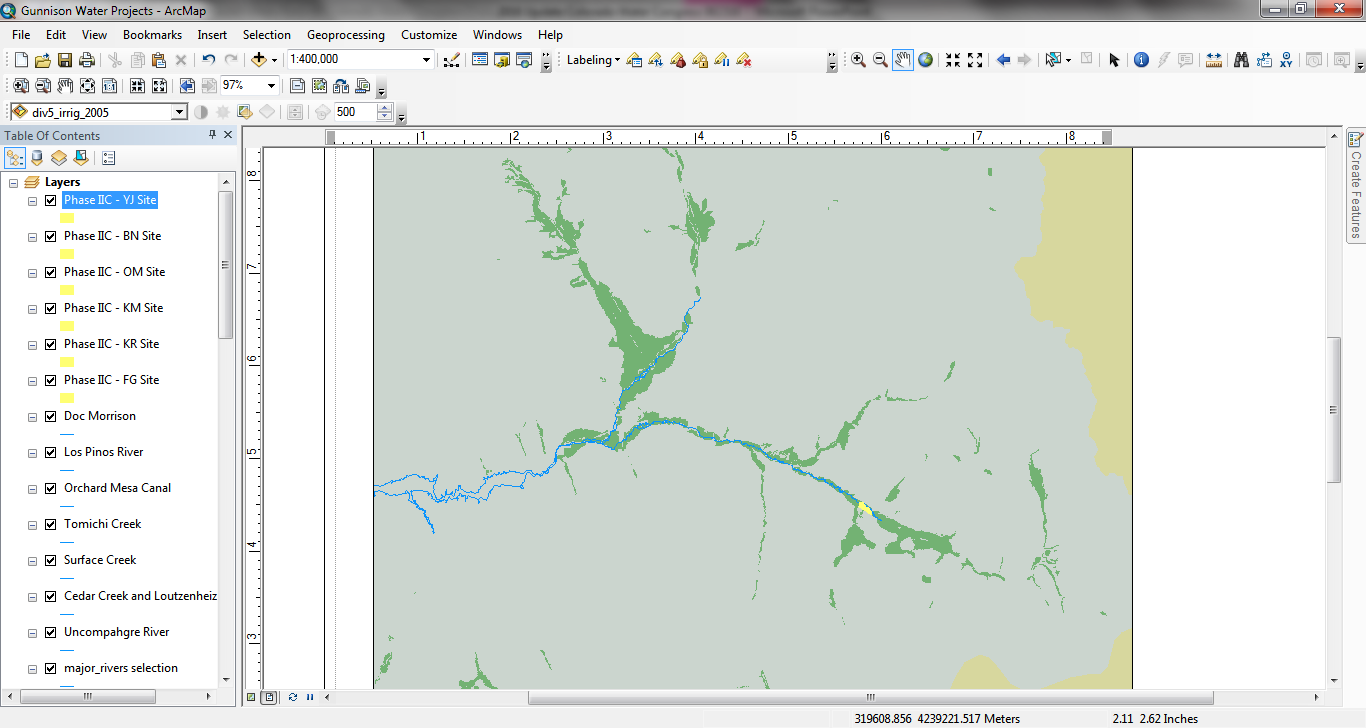 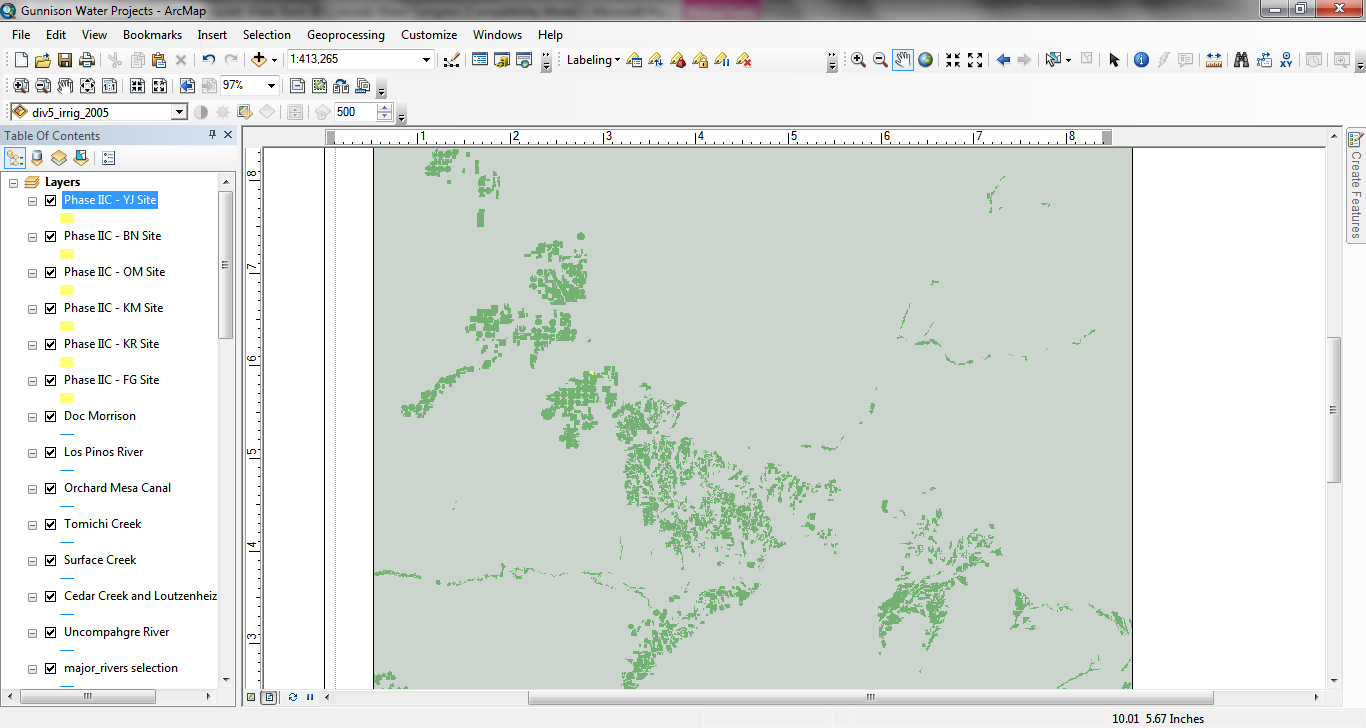 Southwest
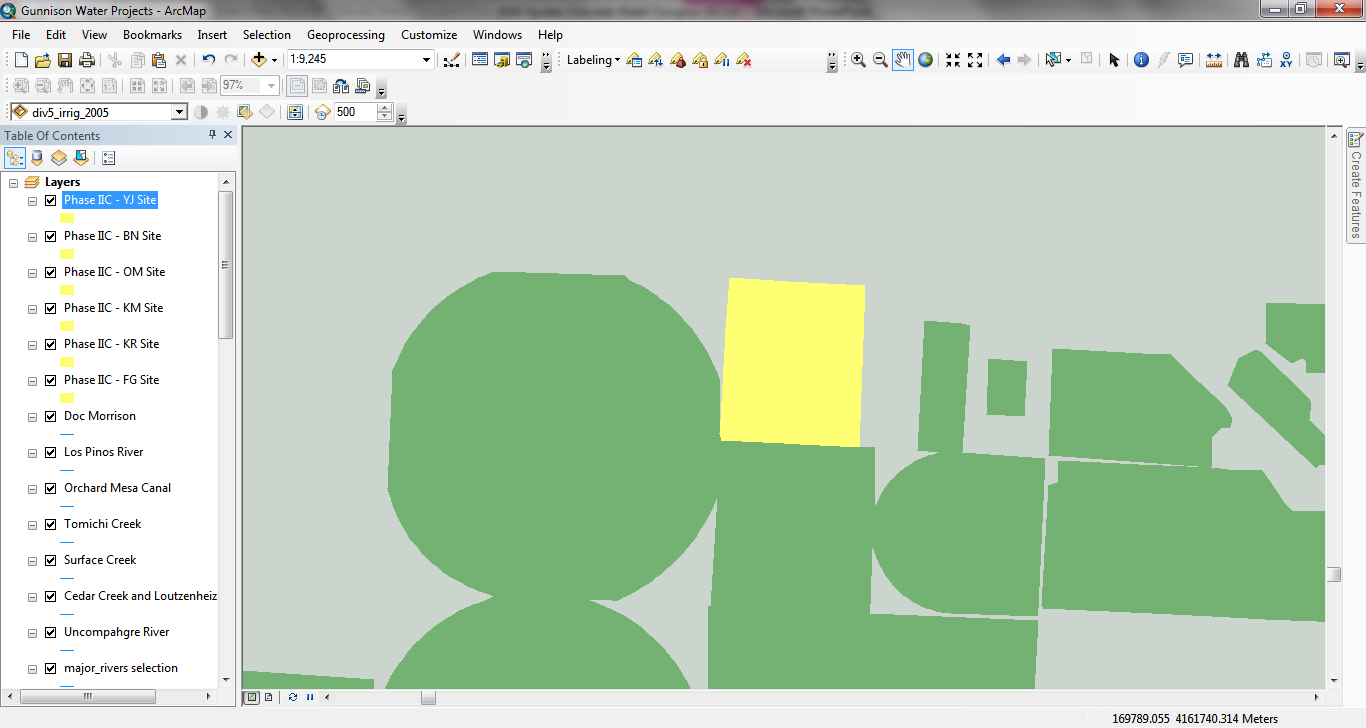 Upper Gunnison
Colorado Ag Water Alliance Colorado River Workshop │January 31, 2017 │ Glenwood Springs, CO
9
Hansen (2008) – Crop Production Function
Eckert, CO
Loma, CO
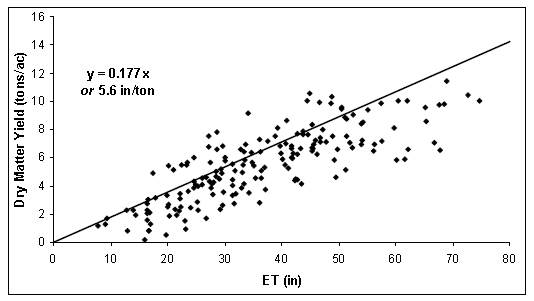 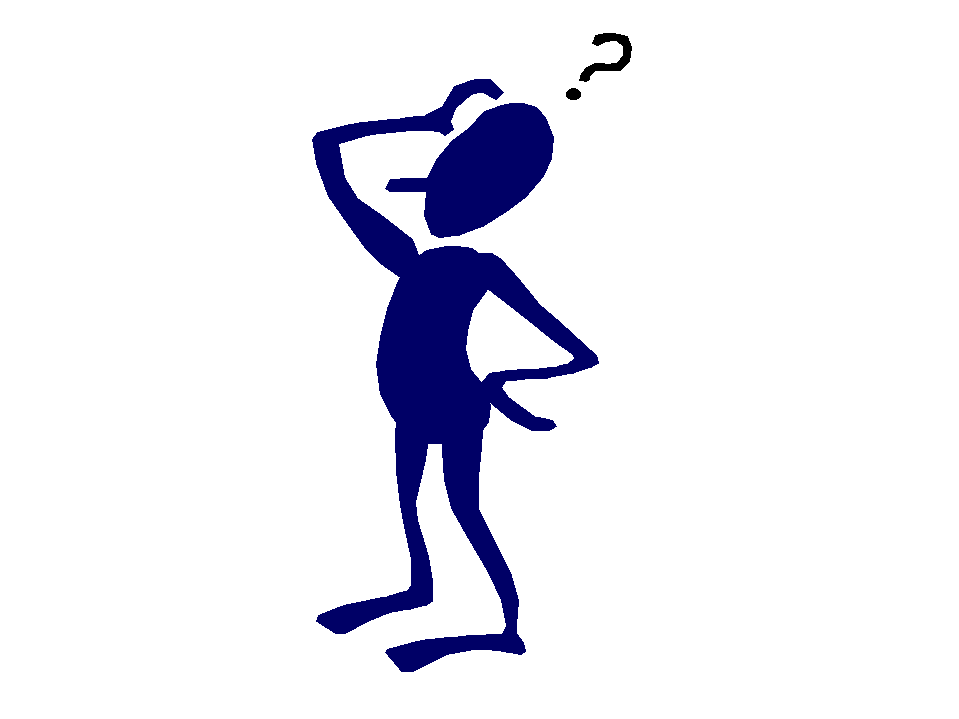 Colorado Ag Water Alliance Colorado River Workshop │January 31, 2017 │ Glenwood Springs, CO
10
[Speaker Notes: Hansen, N. 2008. Strategies for Reducing Consumptive Use of Alfalfa depicts 5.6 inches ET per ton alfalfa.  But you can see there is a lot of scatter in this chart. WUE has to decline at some point in the higher regions.  At the higher ends of the production curve, it starts to take a lot more water to get the same amount of alfalfa.]
Yield and Crop Production ET (alfalfa)
Eckert, CO
Loma, CO
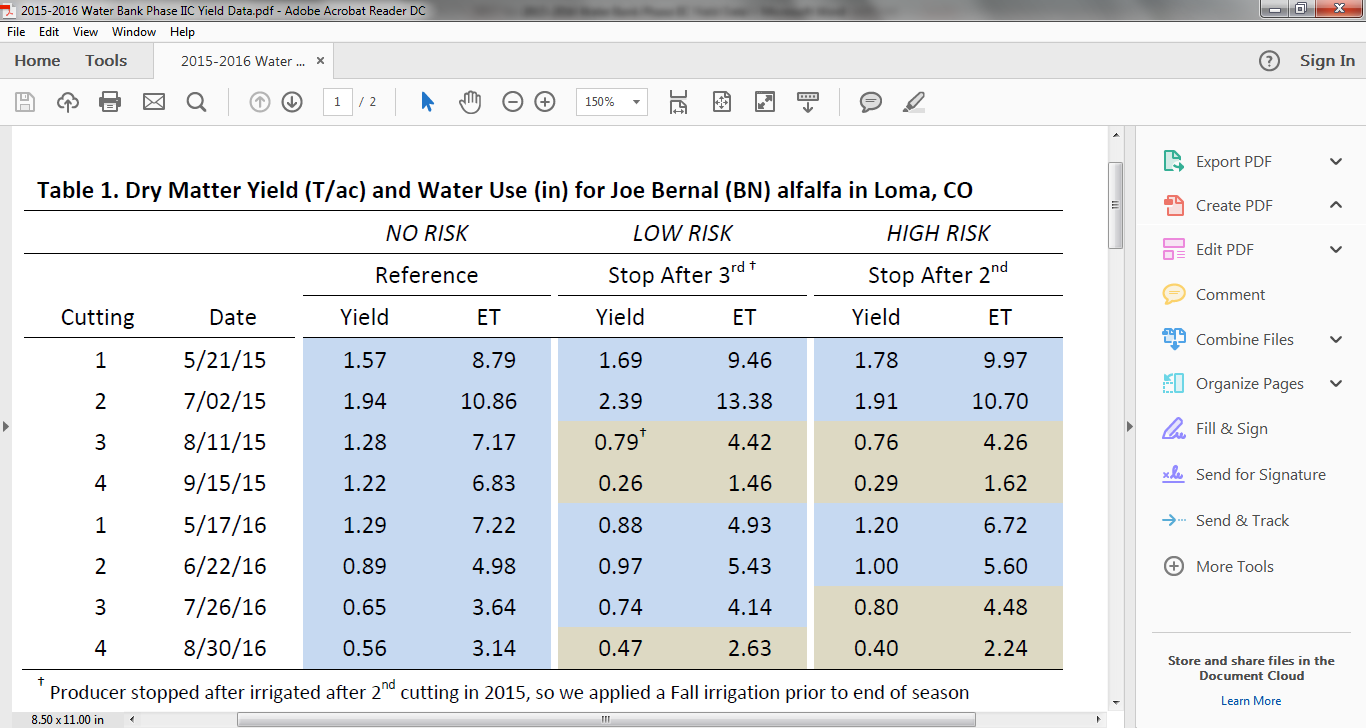 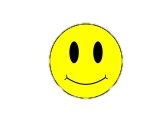 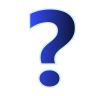 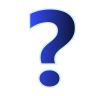 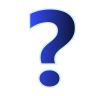 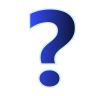 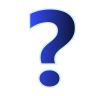 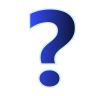 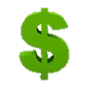 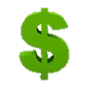 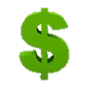 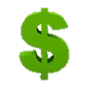 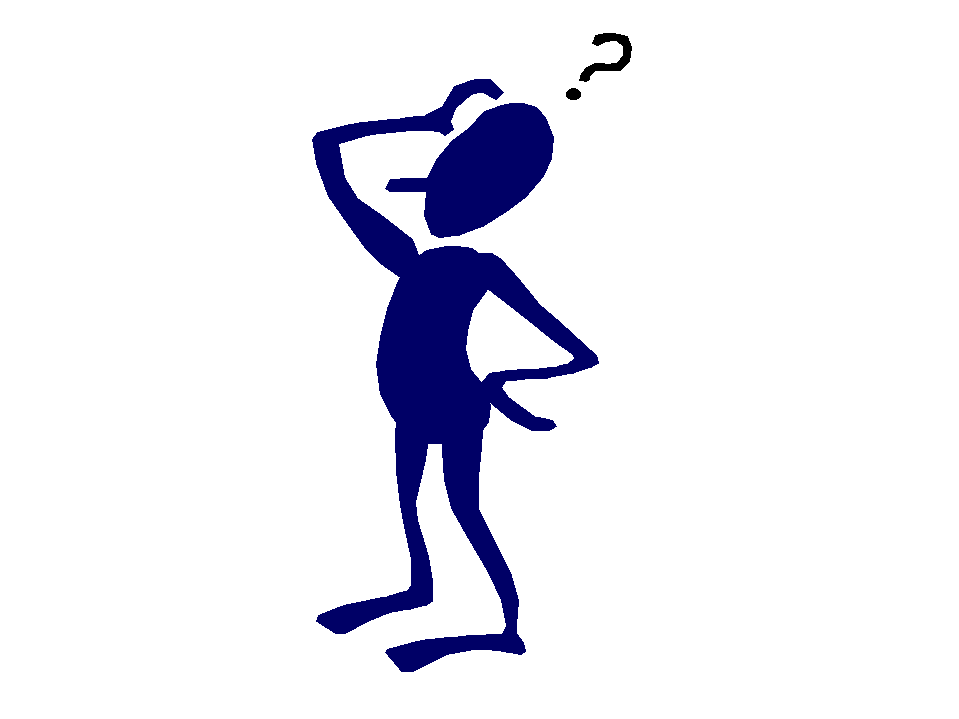 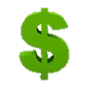 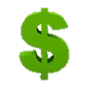 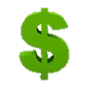 Colorado Ag Water Alliance Colorado River Workshop │January 31, 2017 │ Glenwood Springs, CO
11
[Speaker Notes: Hansen, N. 2008. Strategies for Reducing Consumptive Use of Alfalfa depicts 5.6 inches ET per ton alfalfa.  But you can see there is a lot of scatter in this chart.]
Yield and Crop Production ET (alfalfa)
Eckert, CO
Loma, CO
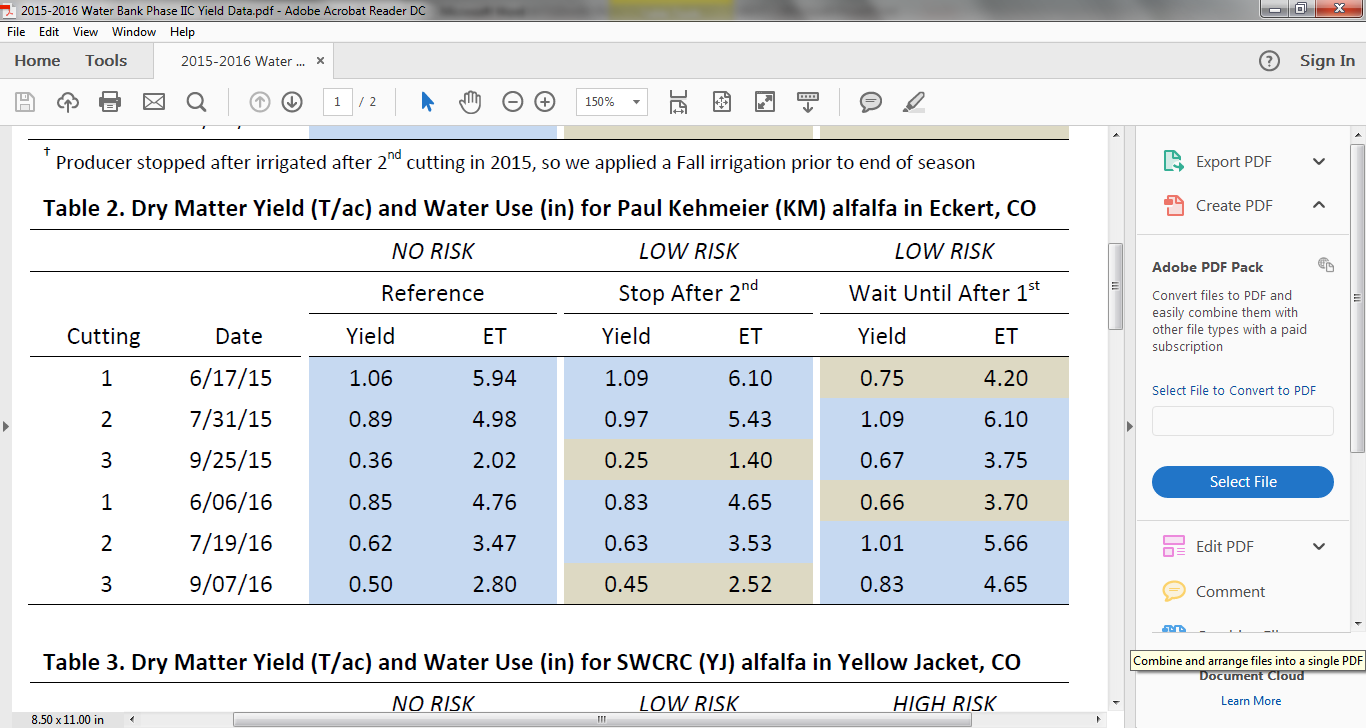 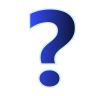 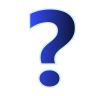 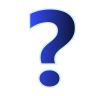 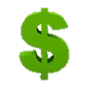 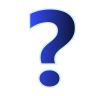 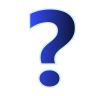 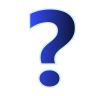 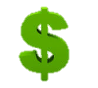 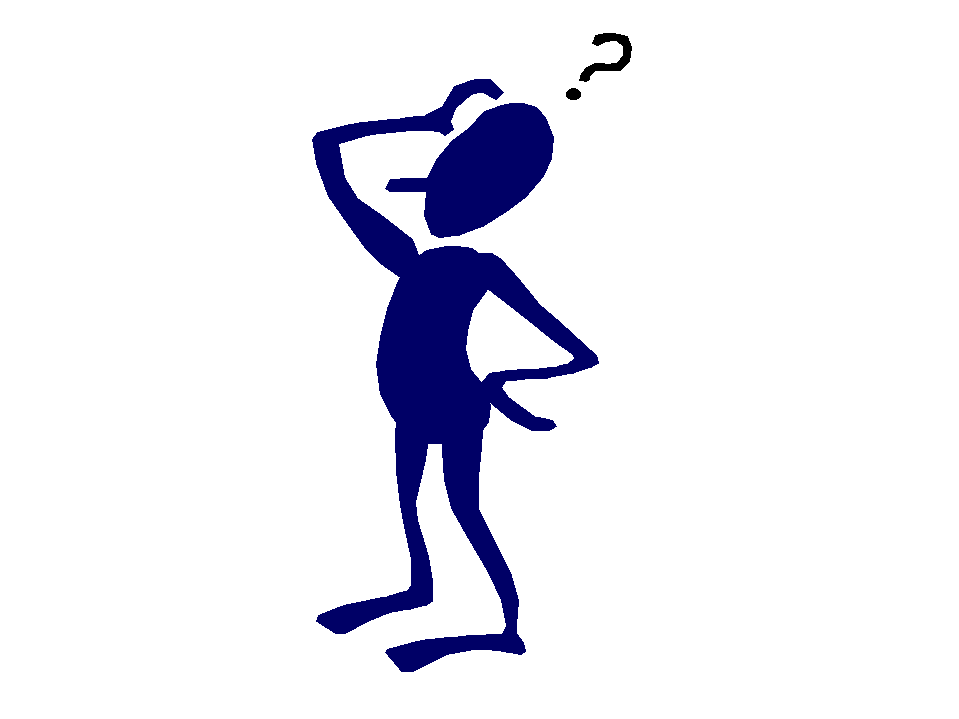 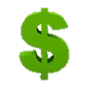 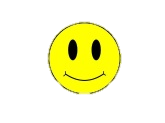 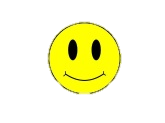 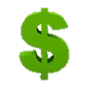 Colorado Ag Water Alliance Colorado River Workshop │January 31, 2017 │ Glenwood Springs, CO
12
[Speaker Notes: Hansen, N. 2008. Strategies for Reducing Consumptive Use of Alfalfa depicts 5.6 inches ET per ton alfalfa.  But you can see there is a lot of scatter in this chart.]
Yield and Crop Production ET (alfalfa)
Eckert, CO
Loma, CO
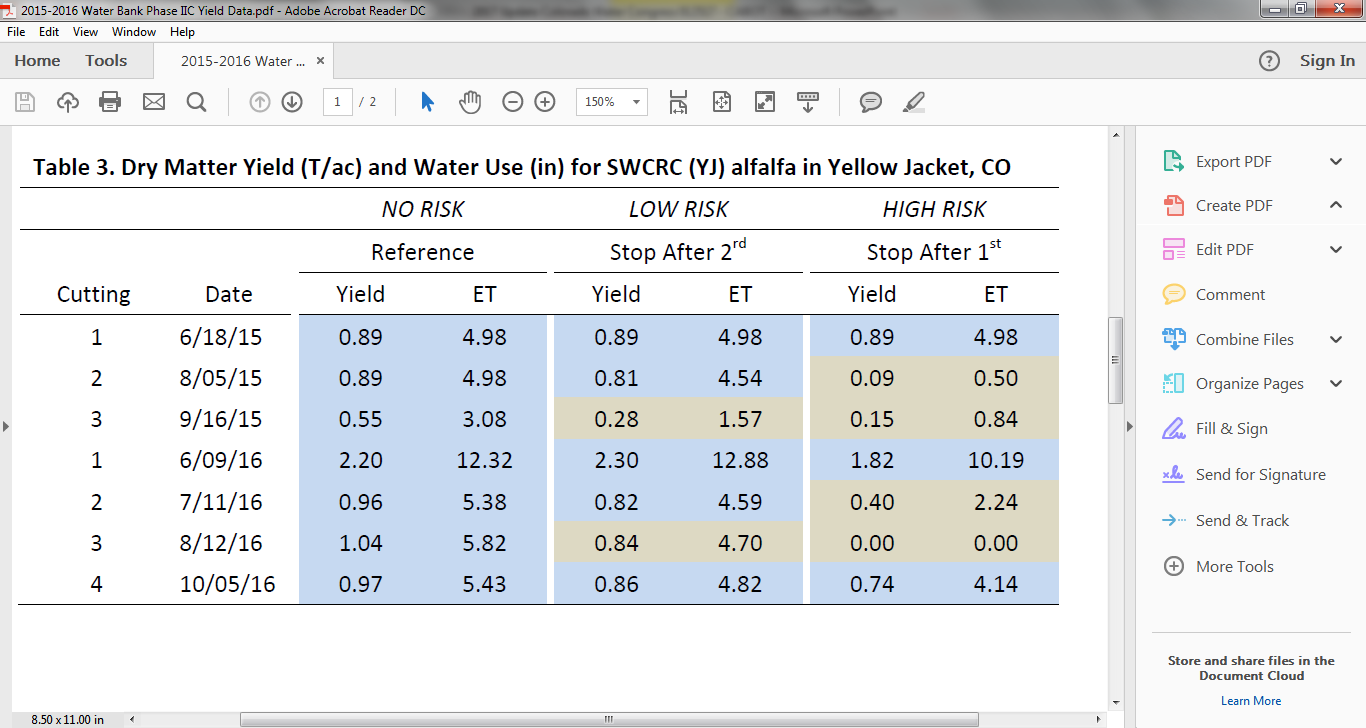 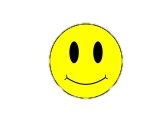 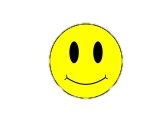 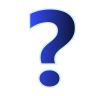 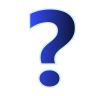 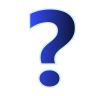 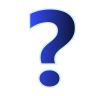 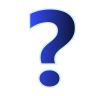 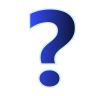 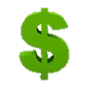 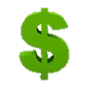 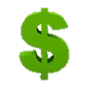 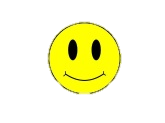 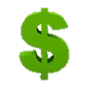 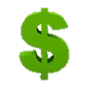 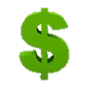 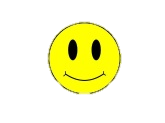 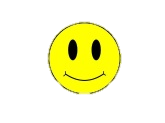 Colorado Ag Water Alliance Colorado River Workshop │January 31, 2017 │ Glenwood Springs, CO
13
[Speaker Notes: Hansen, N. 2008. Strategies for Reducing Consumptive Use of Alfalfa depicts 5.6 inches ET per ton alfalfa.  But you can see there is a lot of scatter in this chart.]
Another view - Putnam and Orloff (2015)
Eckert, CO
Loma, CO
5.6
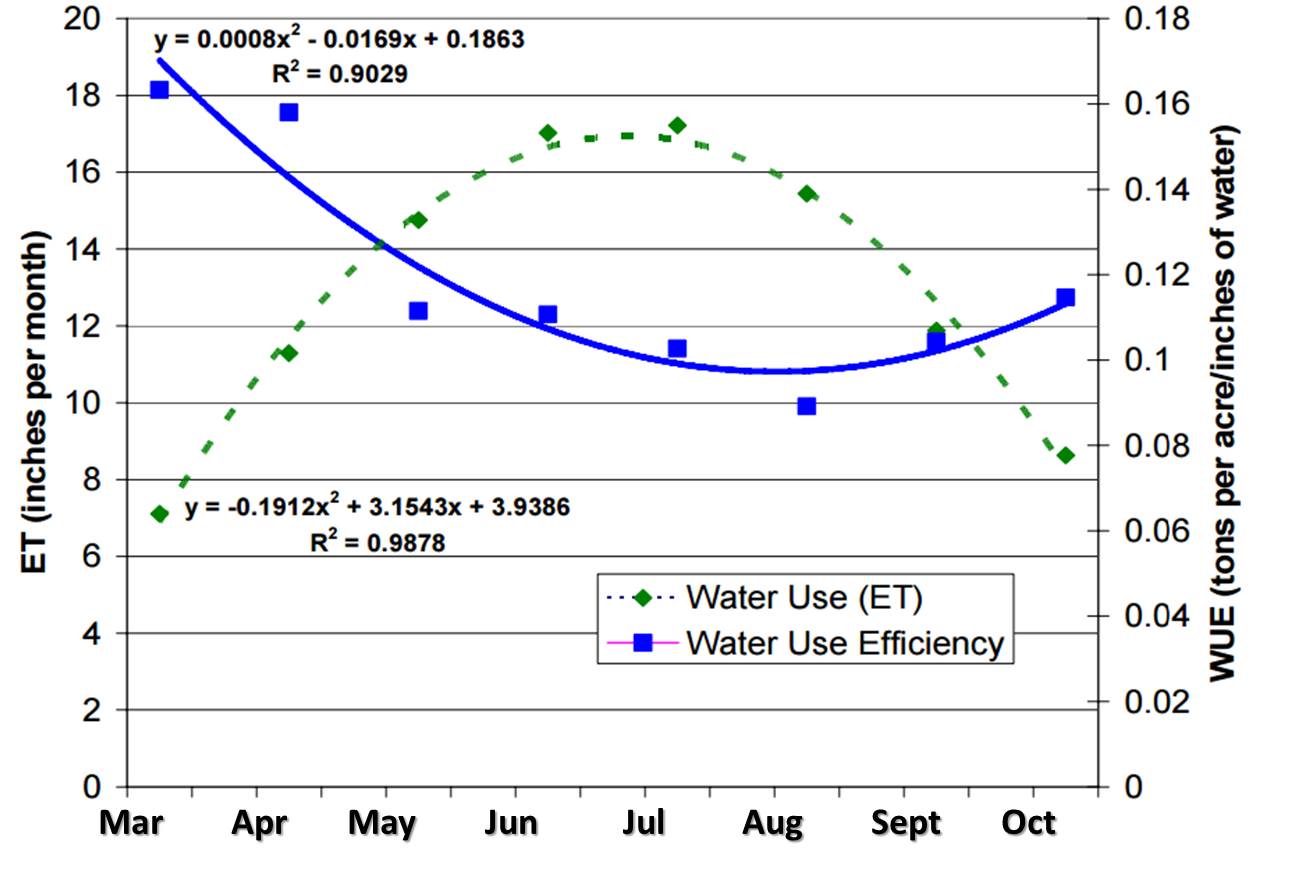 Recall Hansen (2008)
6.3
7.1
8.3
10.0
Crop Production Function (tons/inch)
12.5
16.7
25.0
Takes more water in hotter months to  generate similar tonnage.  Perhaps optimal time for leasing?
50.0
[Speaker Notes: Putnam and Orloff (2015) alfalfa efficiency.  Saying that there is less of a yield penalty because alfalfa can withstand stress.  Also – the WUE during the summer months is low anyway, so you’re using a larger amount of water to get.  Try to normalize the data somewhat for policy?

Hansen, N. 2008. Strategies for Reducing Consumptive Use of Alfalfa depicts 5.6 inches ET per ton alfalfa]
Yield and Crop Production Functions (grass)
Eckert, CO
Loma, CO
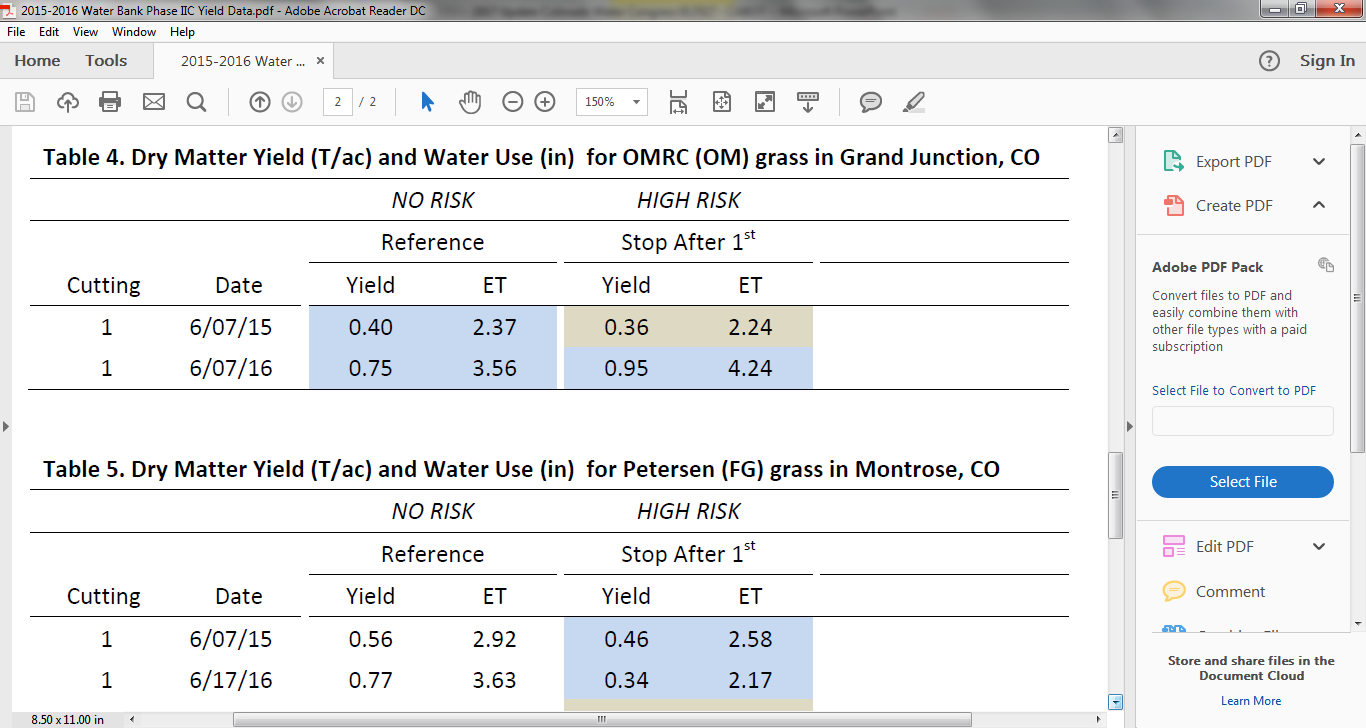 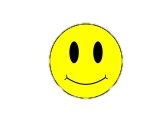 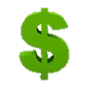 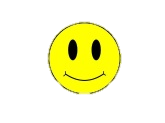 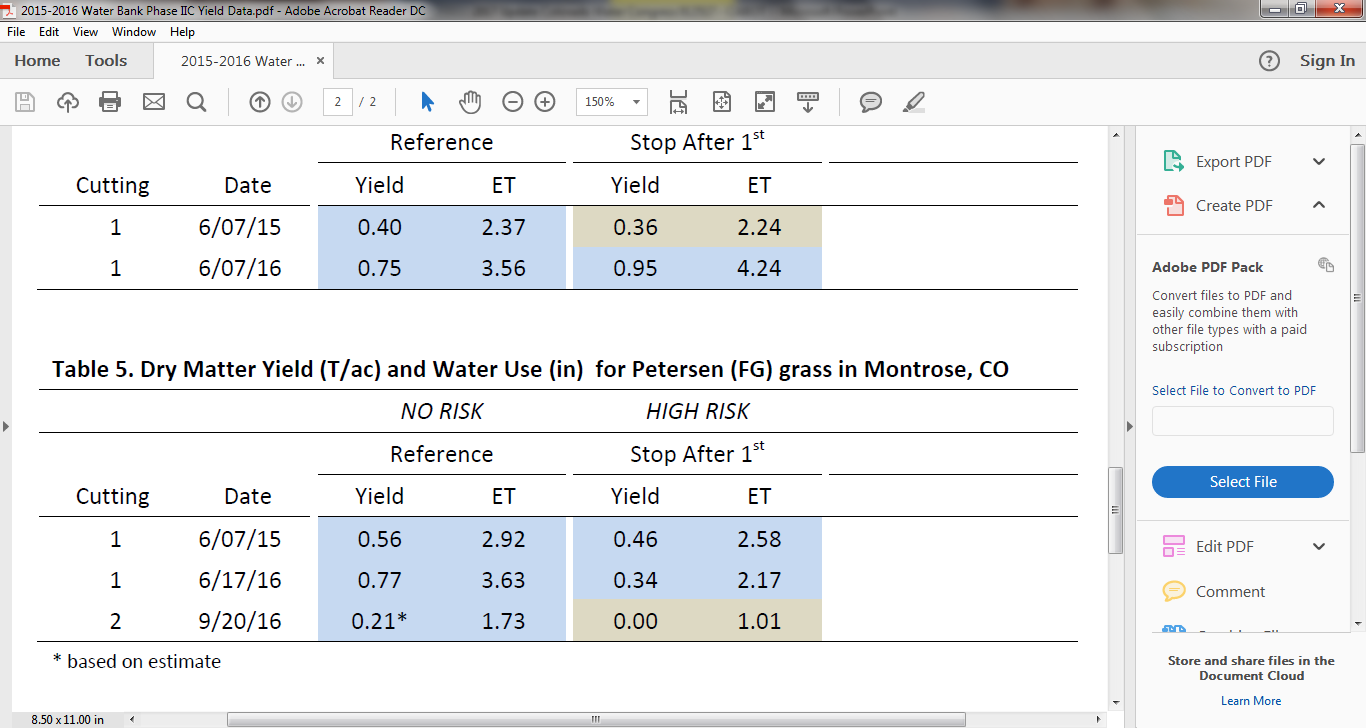 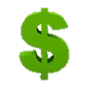 2017 Colorado Water Congress │January 25, 2017│ Denver, CO
15
[Speaker Notes: Hansen, N. 2008. Strategies for Reducing Consumptive Use of Alfalfa depicts 5.6 inches ET per ton alfalfa.  But you can see there is a lot of scatter in this chart.]
Orloff et al. (2016) - grasses
Eckert, CO
Loma, CO
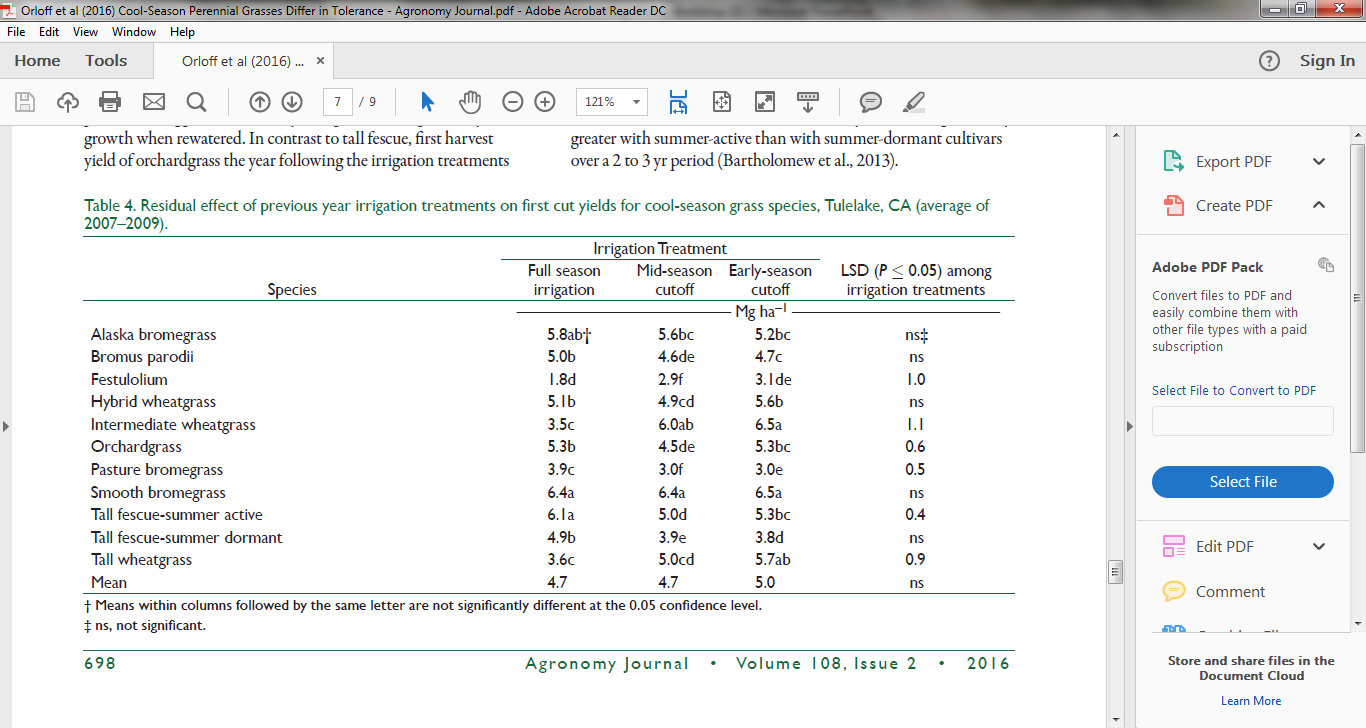 [Speaker Notes: Putnam and Orloff (2015) alfalfa efficiency.  Saying that there is less of a yield penalty because alfalfa can withstand stress.  Also – the WUE during the summer months is low anyway, so you’re using a larger amount of water to get 

Hansen, N. 2008. Strategies for Reducing Consumptive Use of Alfalfa depicts 5.6 inches ET per ton alfalfa]
Factors affecting Recovery
Oxygen Deprivation. Lack of oxygen can cause death or damage.
Death of fine root hairs. Fine root hairs are critical for nutrient and water uptake  … damaged during waterlogging.
Root Pruning. Saturated sub-surface layers can damage roots below that level … also may deposits salts when capillary action recedes.
Micronutrient availability. Low oxygen conditions can lead to iron (Fe) and other micronutrients unavailable for plant growth
Disease and pests. Phytophthora, stem nematodes can weaken alfalfa
Colorado Ag Water Alliance Colorado River Workshop │January 31, 2017 │ Glenwood Springs, CO
17
[Speaker Notes: Big-leaf models that treat a canopy as a single leaf tend to overestimate fluxes of CO2 and water vapor.]
Factors affecting Recovery (cont)
Nutrient carryover.  Reduced irrigation prevents N losses
Nodules. Rhizobium nodules are also weakened under flooded conditions, resulting in reduced nitrogen fixation.
Colorado Ag Water Alliance Colorado River Workshop │January 31, 2017 │ Glenwood Springs, CO
18
[Speaker Notes: Big-leaf models that treat a canopy as a single leaf tend to overestimate fluxes of CO2 and water vapor.]
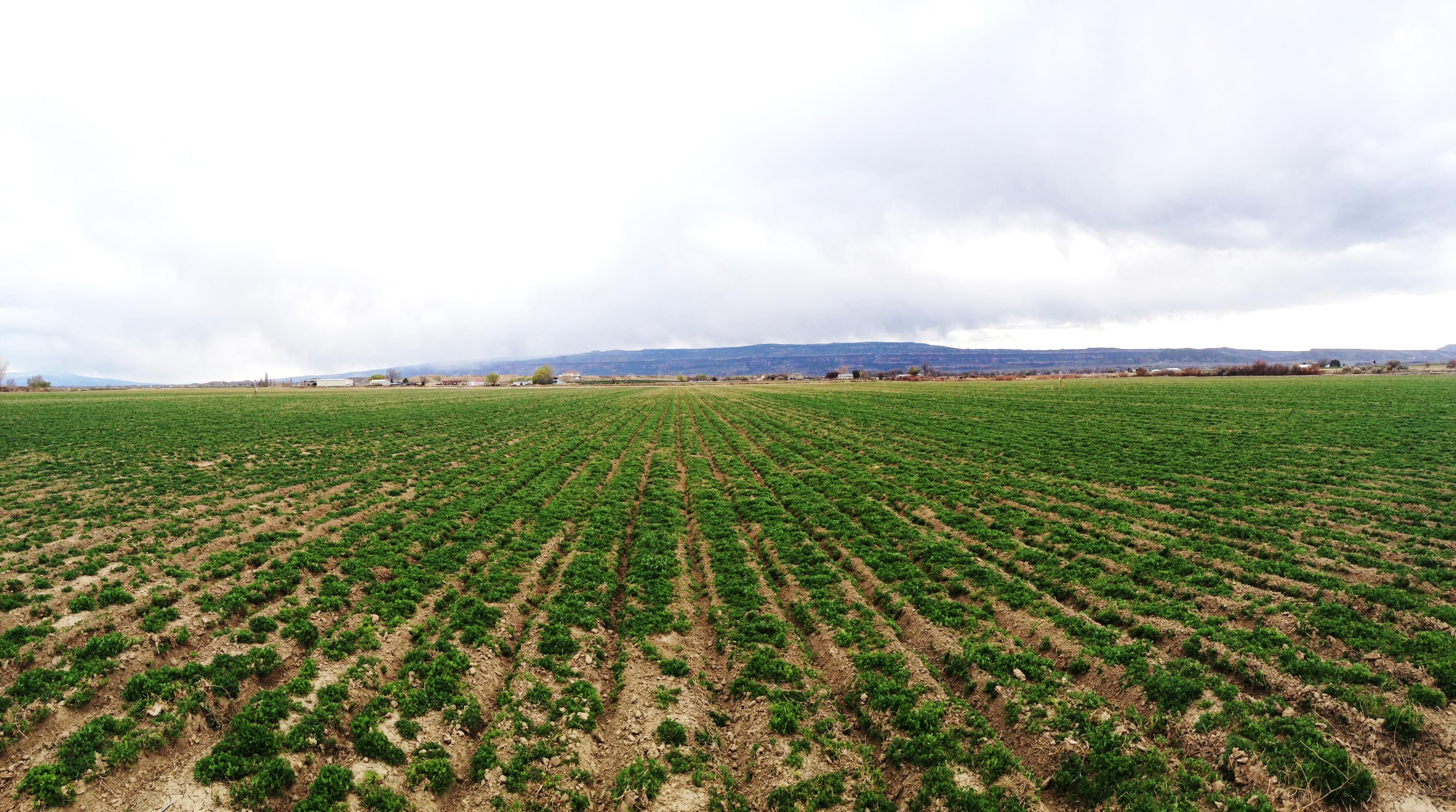 Average N Levels (0-12”) – 03/22/2016
Nitrate-N (ppm)		Yield (T/ac)			RFV
	REF				 		  14.0				 	  1.29				 167
	SA2-BW				  14.3				 	  0.88				 189
	SA2						  19.6				 	  1.20				 174
Colorado Ag Water Alliance Colorado River Workshop │January 31, 2017 │ Glenwood Springs, CO
19
Factors affecting Recovery (cont)
Total Nonstructural Carbohydrate (TNC). 
Plants exposed to prolonged periods of drought or drought … may have rapid initial regrowth upon alleviation of these stresses because high amounts of total nonstructural carbohydrates (e.g., glucose, fructose, sucrose) may have accumulated in their storage organs during stress (Busso, Richards and Chatterton, 1989)
Colorado Ag Water Alliance Colorado River Workshop │January 31, 2017 │ Glenwood Springs, CO
20
[Speaker Notes: Big-leaf models that treat a canopy as a single leaf tend to overestimate fluxes of CO2 and water vapor.]
Comments on Split-Season Irrigation in Colorado
Eckert, CO
Loma, CO
Forage yields
Alfalfa exhibits better yields during first, second cuttings
Significant reductions during stress period (Jones, Cabot, Brummer)
Carryover effects depend on soil and plant conditions (e.g, alfalfa with deep roots versus grasses with shallow roots)
Water Use Efficiency (WUE)
Lower WUE as plant uses more water to cool itself in summer
Forage quality
Modest gains resulting from reduced irrigation (Jones, 2016)
[Speaker Notes: In order to do a true soil water balance on this project, I will be having the graduate student Sumit Gautam utilize the RZWQM. Dr. Allan Andales will be advising him in this effort, and will serve on his Masters committee.]
Remote Sensing / Radiometer Measurements
Eckert, CO
Loma, CO
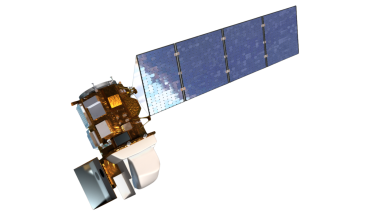 Multi-Spectral Handheld Radiometer (MSR5) used to determine spectral signature of plants (NDVI)
MSR5 measures wavebands centered at blue (485 nm), green (560 nm), red (660 nm), near infrared (NIR, 830 nm), and short-wave infrared (SWIR, 1650 nm) similar to Landsat Thematic Mapper 5 satellite (ground-truth)
LANDSAT 7 / 8
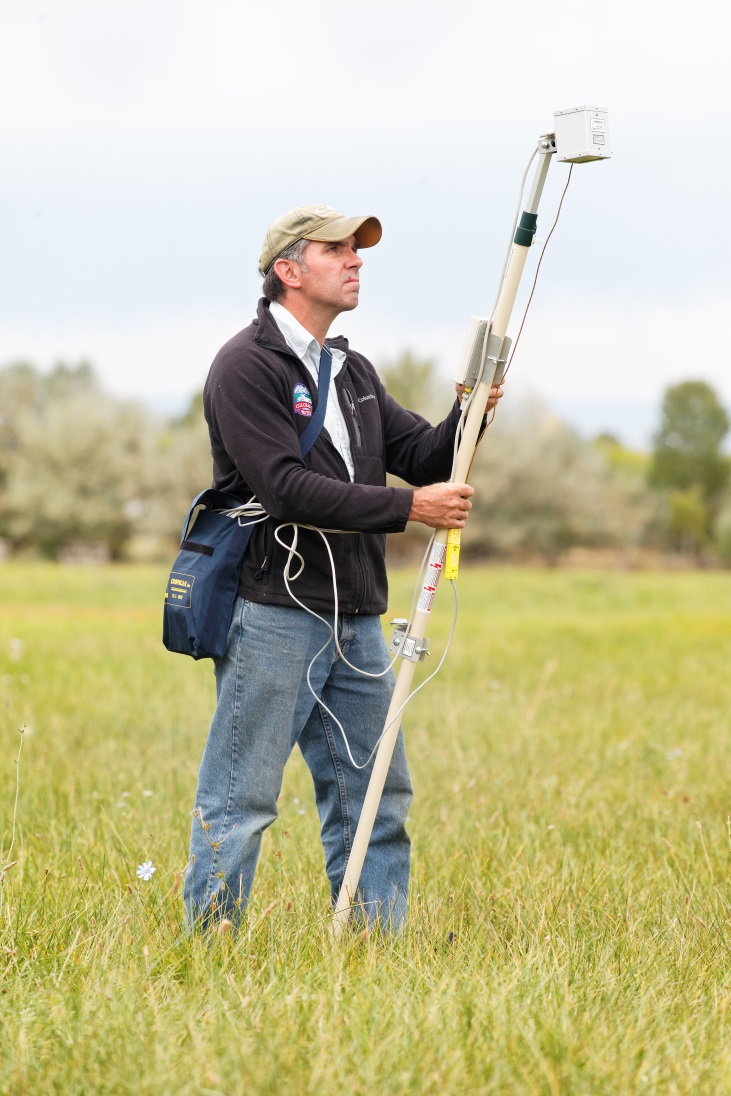 Similar  measurements
Colorado Ag Water Alliance Colorado River Workshop │January 31, 2017 │ Glenwood Springs, CO
22
End